Results of use of machine learning for probabilistic postprocessing of COSMO-E
Daniele Nerini, Mathieu Schaer, Regula Keller, Jean-Christophe Orain, Stephan Hemri, Yinghao Dai, Christoph Spirig, Jonas Bhend, Mark Liniger & Lionel Moret
Goal
To provide subgrid-resolution (point), calibrated, probabilistic forecasts.
Temperatures, wind, cloudiness, precipitation
Quality criteria:
calibration

Probability integral transform (PIT) histograms
flat histogram: predictive distribution equals observed distribution
accuracy

Continuous ranked probability score (CRPS)
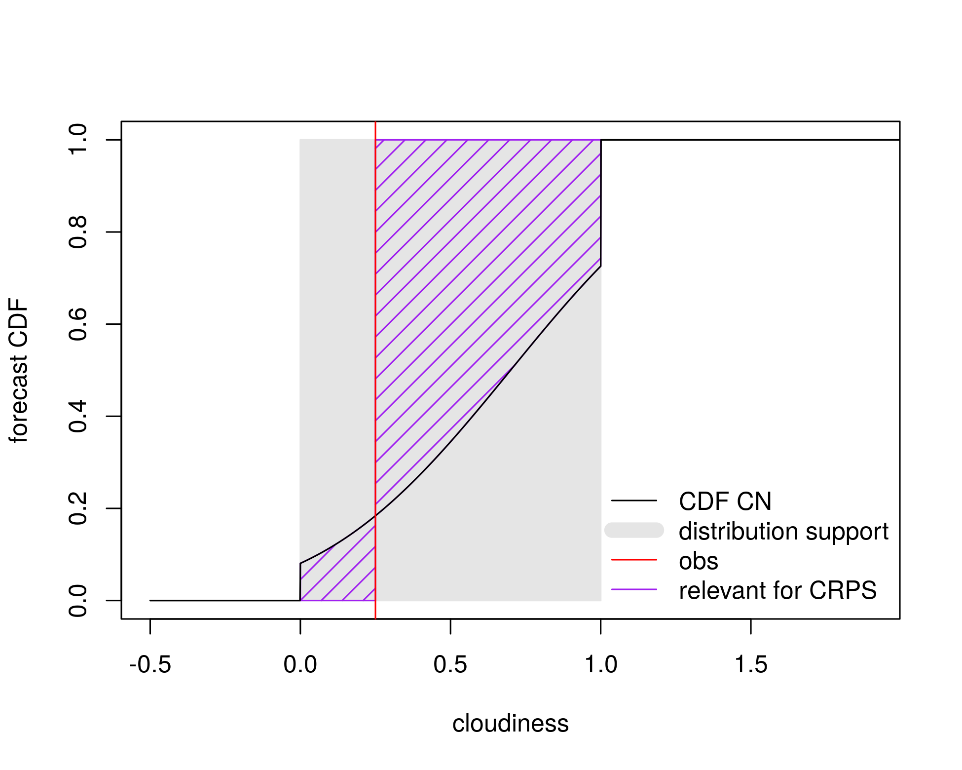 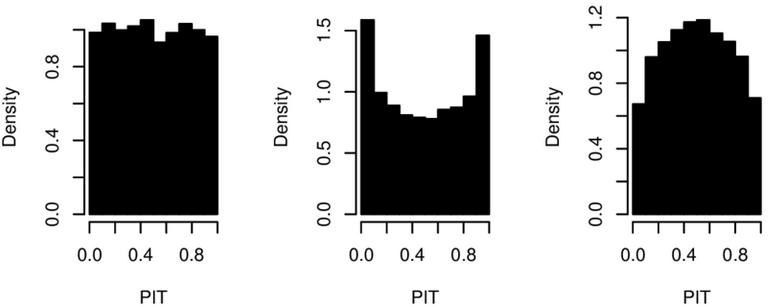 © R. Ranjan
better
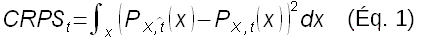 underdispersive
well calibrated
overdispersive
Archive of NWP reforecasts
COSMO-ENS (COE)
2.2 km horiz. res.
21 members
2 runs day-1 (00UTC and 12 UTC)
5 day forecast horizon
June 2016 - October 2019
Surface parameters as well as some upper levels
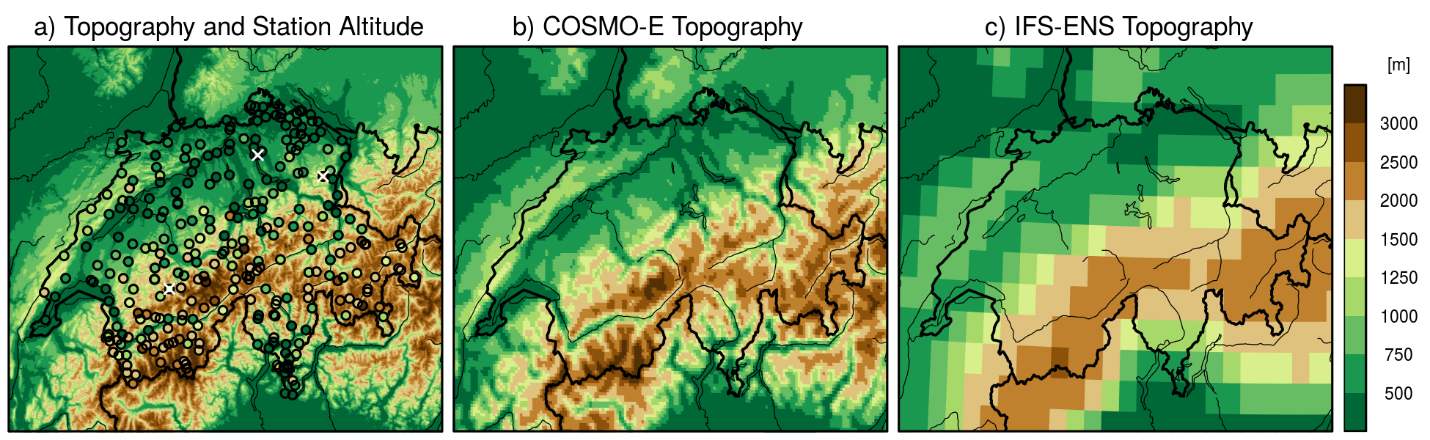 © R. Keller
Wind
Reference observations
train 50%
val 25%
test 25%
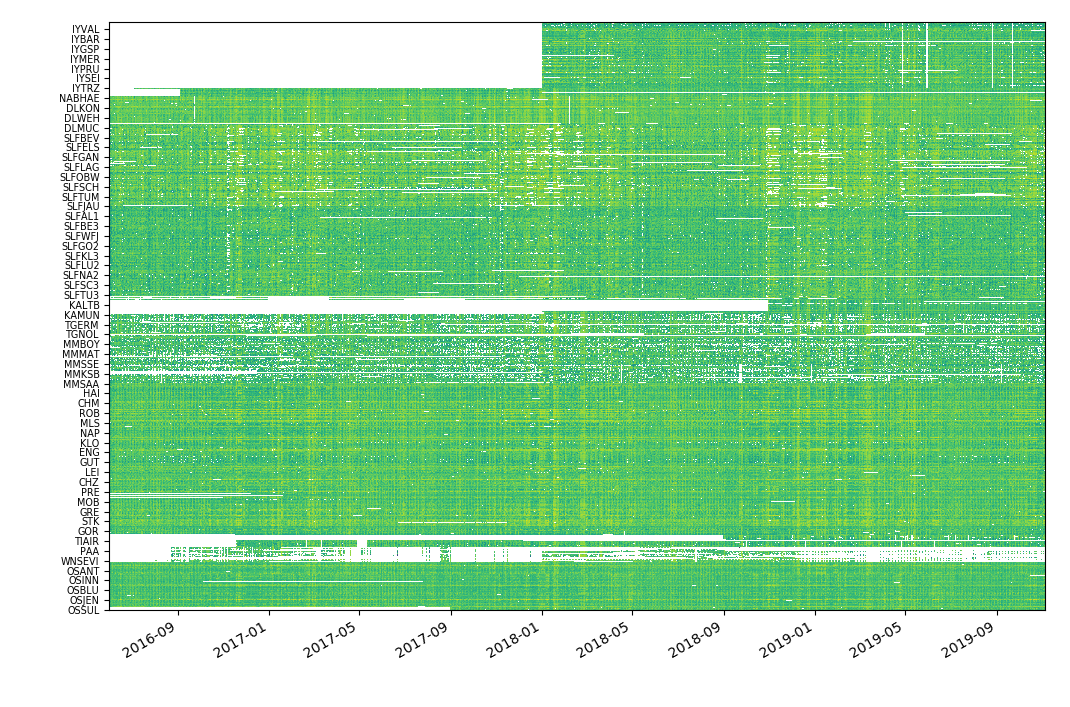 test 20%
100 stations
0.8 years
MeteoSwiss and partner measurement networks (e.g. SLF, DWD, ZAMG, …)
hourly observations of wind speed, gust, and direction
ca. 500 surface stations

Sequential split in time (50-25-25).
Randomized split in space (60-20-20).
100 stations
0.8 years
val 20%
300 stations
1.6 years
log hourly wind speed
MeteoSwiss
train 60%
stations →
time →
Approach
Use neural networks to fit the parameters of the conditional probability distribution of the target variable.
Only predictors at the point of interest are considered.
Model selection and evaluation completely outside of the training data.
Fit a truly global model, fitting a single model for all locations and leadtimes.
Forecast(x,y,z,t,predictors)
Probabilistic deep learning
© wikipedia
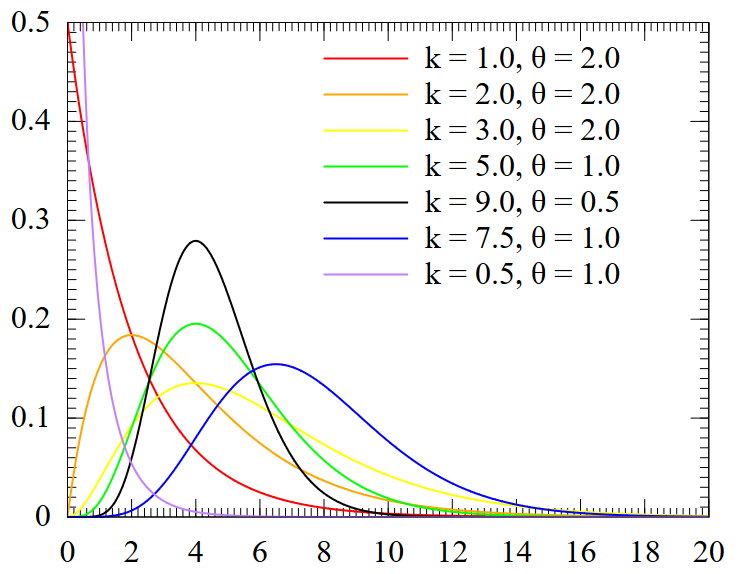 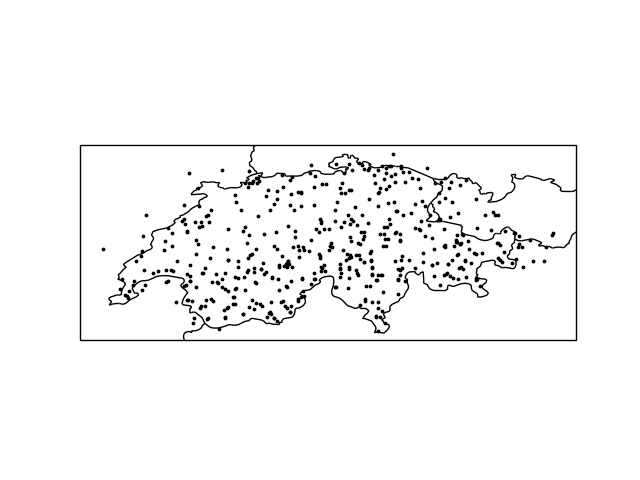 Use a neural network to predict the parameters of the conditional probability distribution:
Select target variable (wind speed)
Select input features
Select parametric distribution (e.g., Gamma for wind speed and gust)
Select neural network architecture (the output nodes represent the parameters of the target distribution)
Select loss function (CRPS)
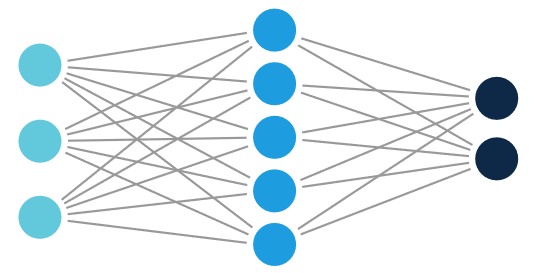 Model selection based on the validation set.
Topographical descriptors
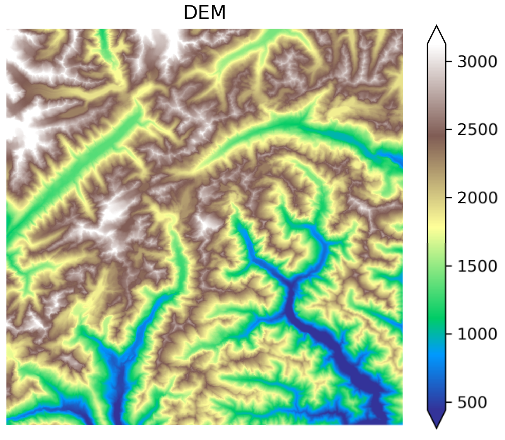 Various topographic features are extracted from a 50 m DEM.
E.g., Topographic Position Index (TPI) provides the altitude difference w.r.t. to surrounding neighborhood. 
Descriptors are computed at different spatial scales.
↔ 50 km
TPI 
500m
TPI
2000m
aspect 
1000m
Valley Index (Schaer 2019) 
1000m
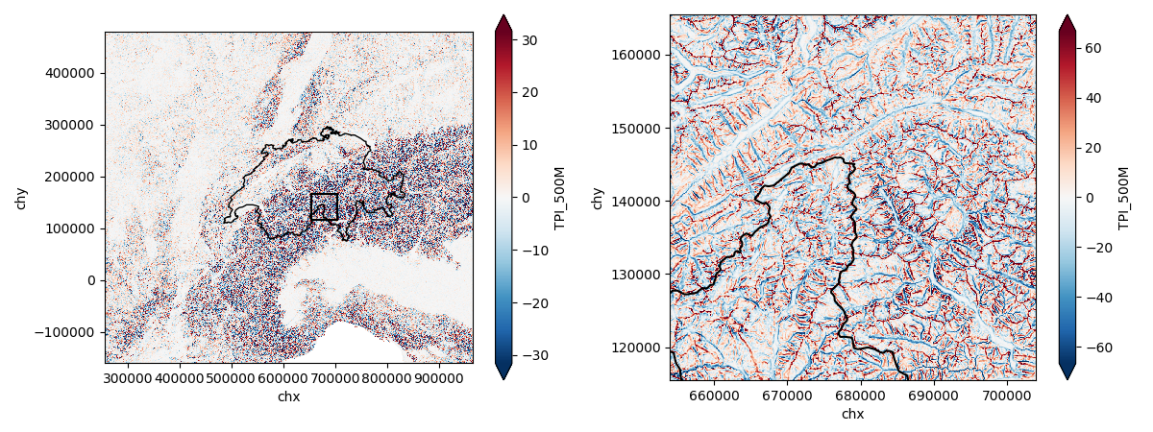 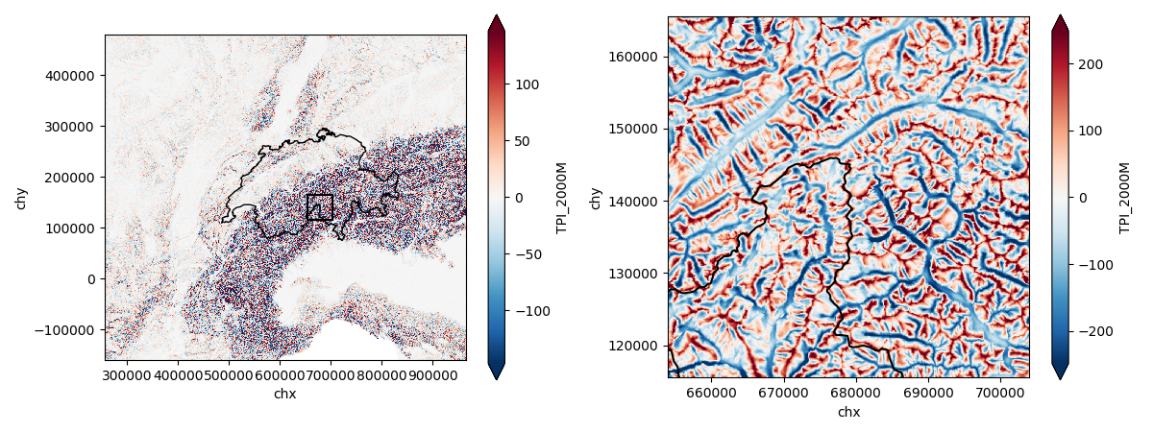 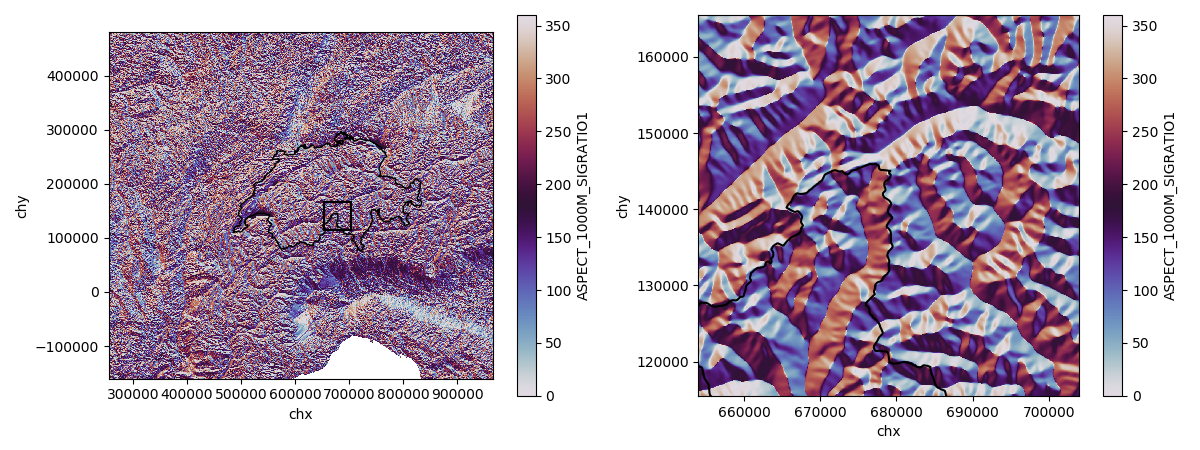 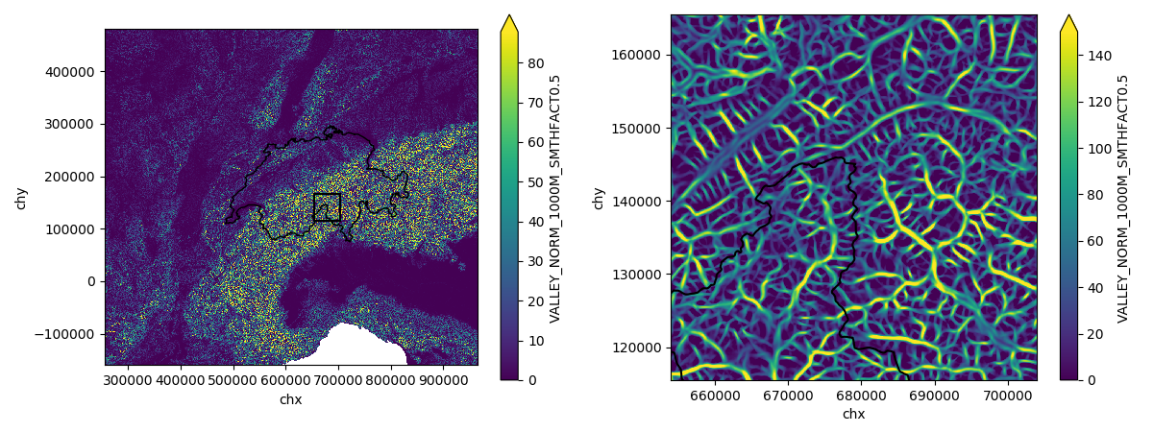 S-N derivative 
1000m
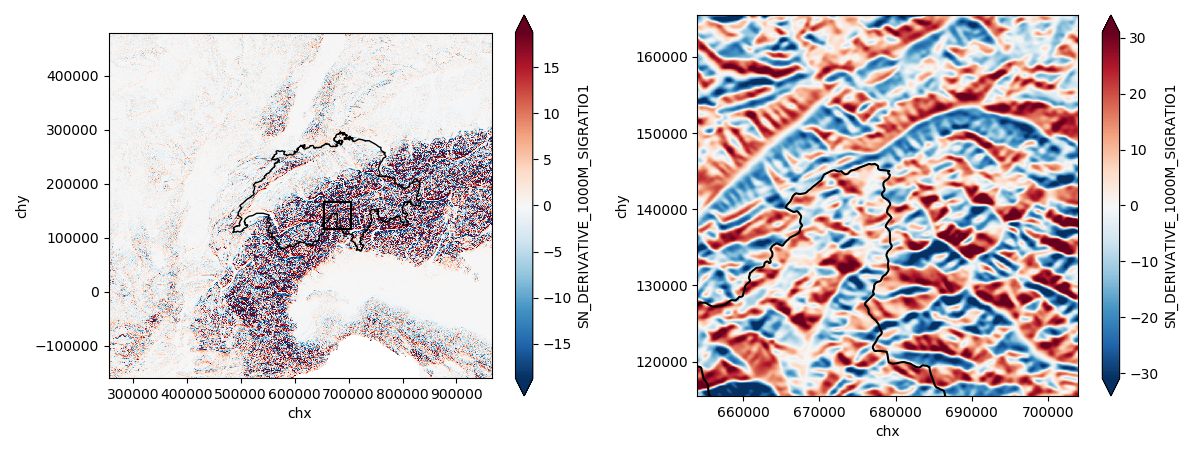 coe+dem+hdiff
+tpi500+tpi2000
coe+dem+hdiff
+tpi500
coe
coe+dem+hdiff
coe+dem
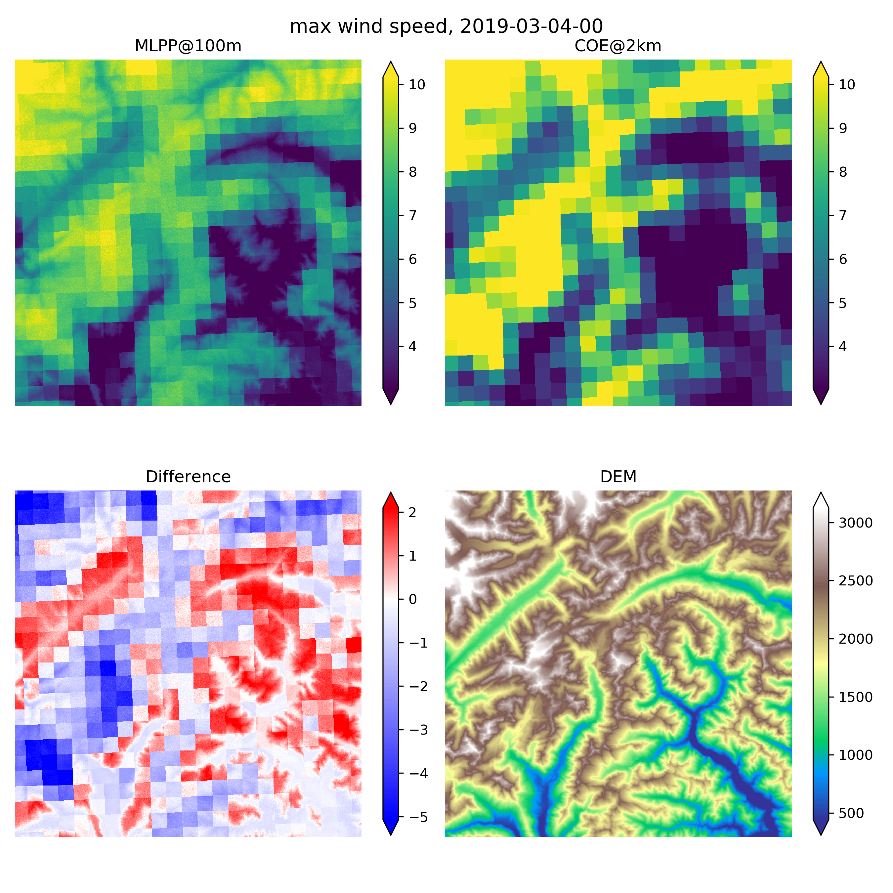 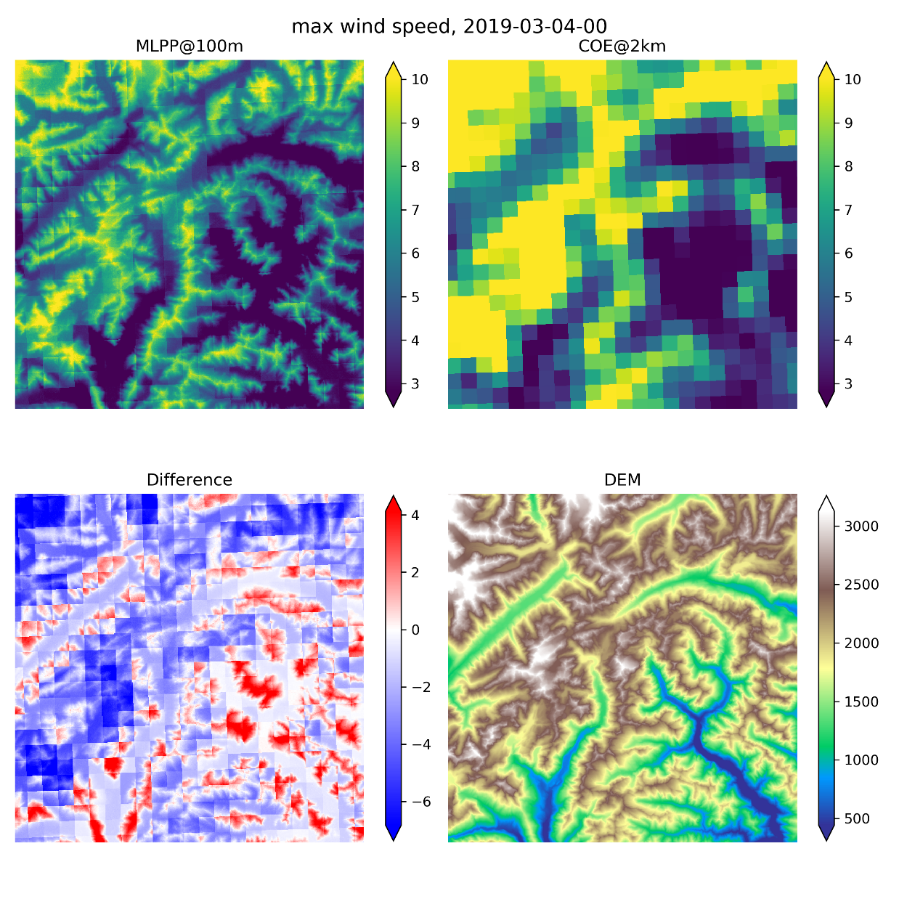 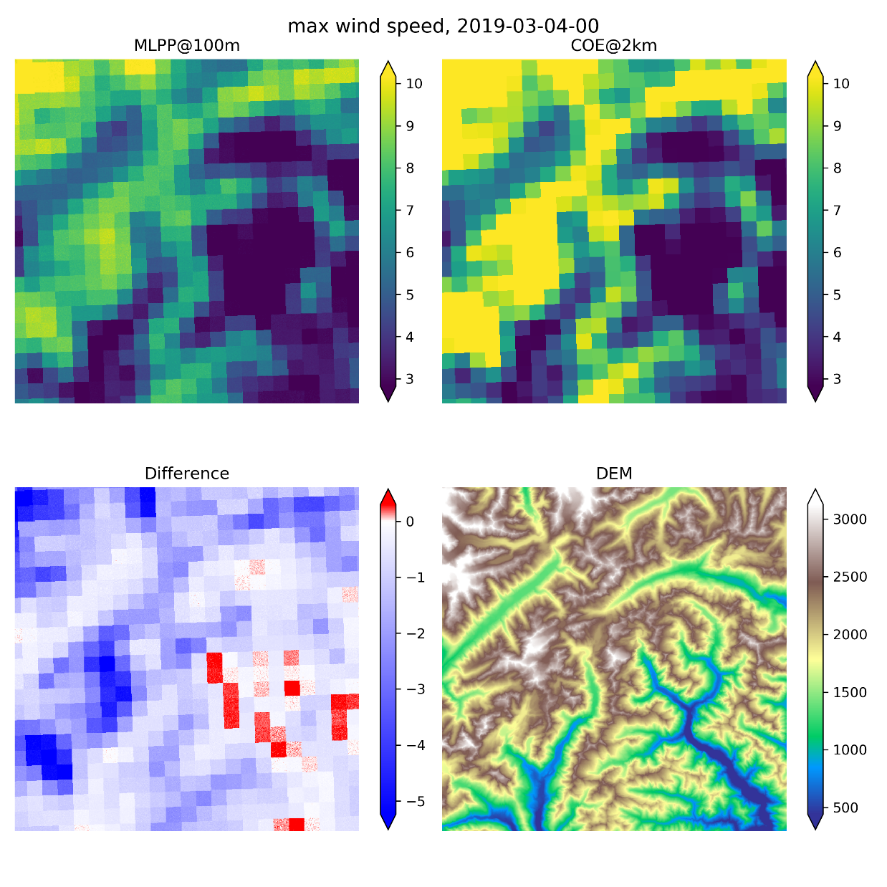 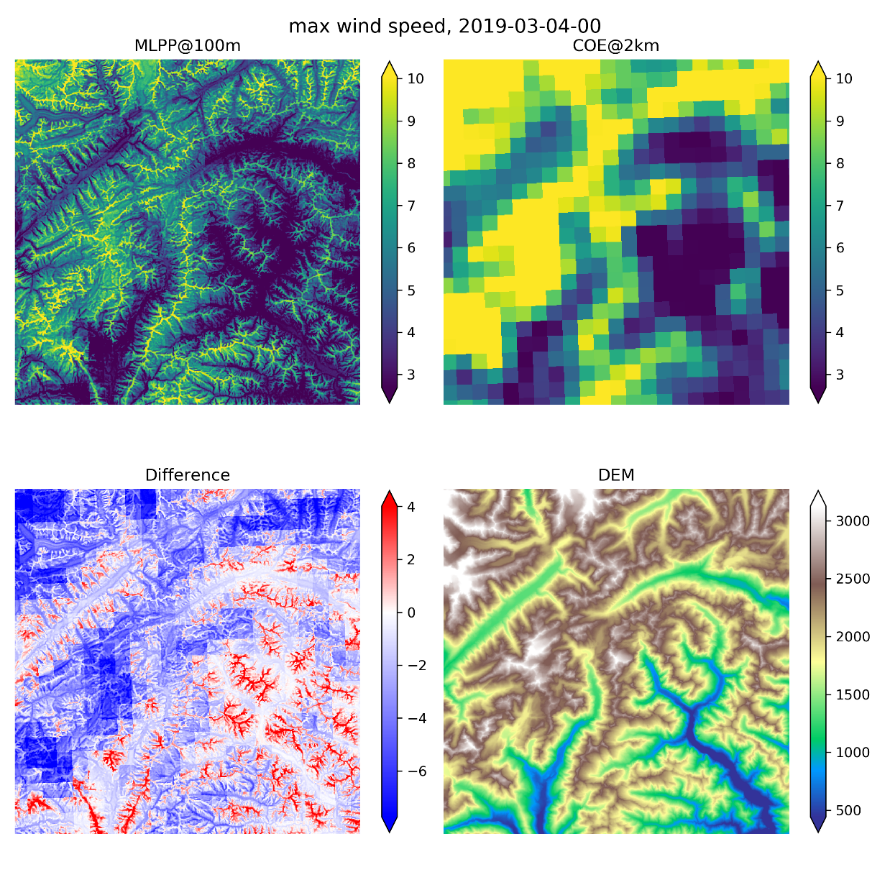 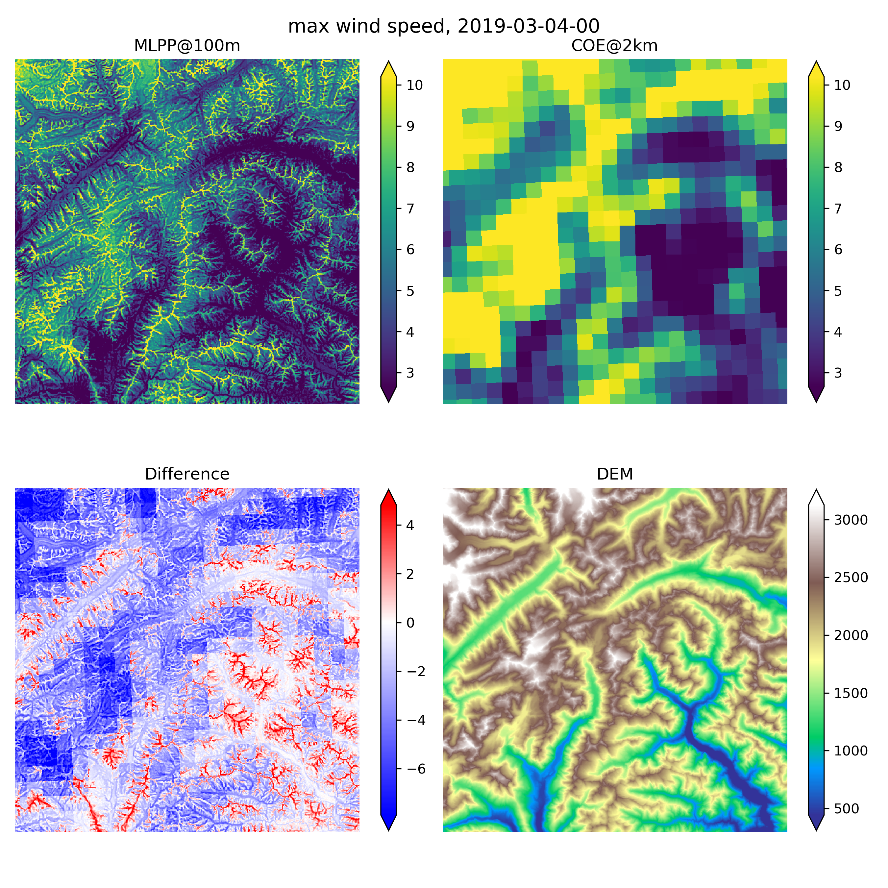 MLPP max wind speed
[m/s]
MLPP - DMO
[m/s]
↔ 50 km
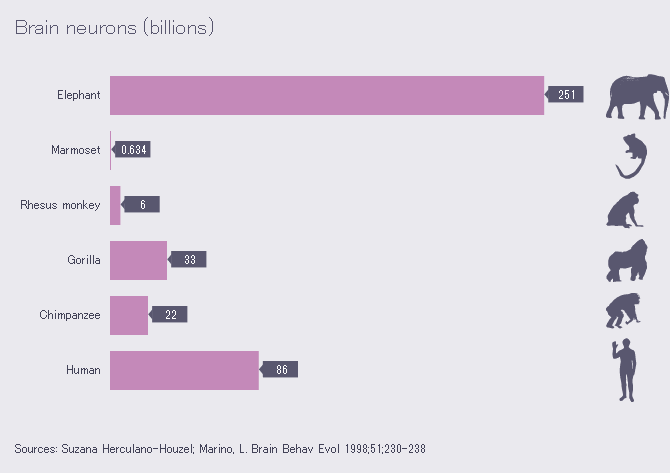 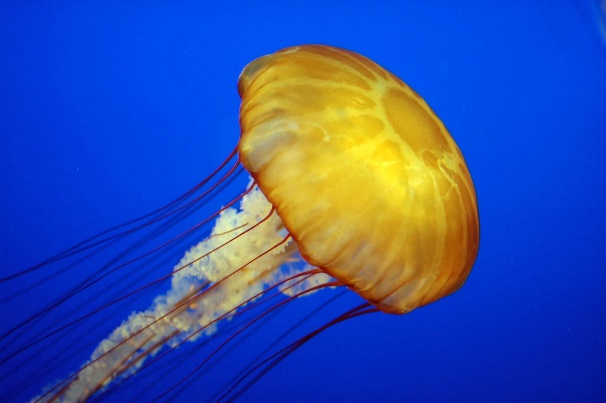 0.000001
[Speaker Notes: eine Quallen/ jellyfish]
Model evaluation
Wind speed, gust, and direction
Test set (2019), unseen stations only
Compared to raw COE, skill score:
CRPSS = 1 – CRPS / CRPSCOE
Positively oriented (higher is better!)
Accuracy improvement (CRPSS) in time
wind speed
wind gust
wind direction
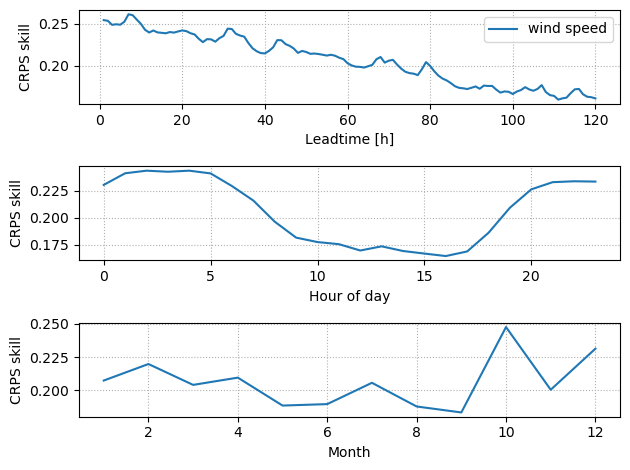 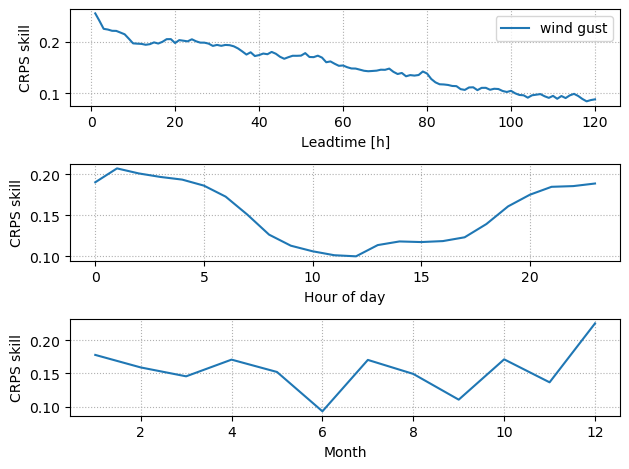 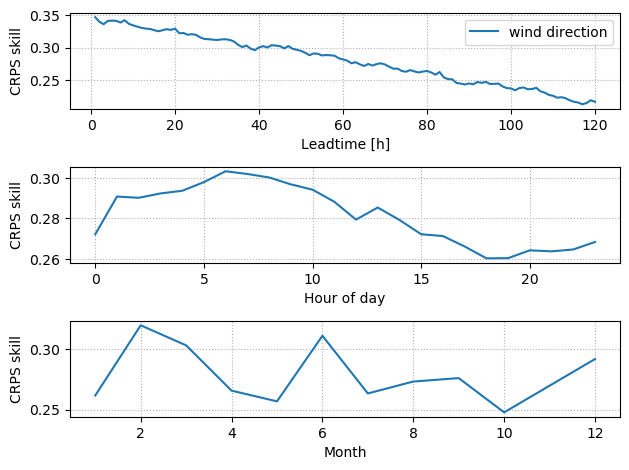 better
Accuracy improvement (CRPSS) in space
wind speed
wind gust
wind direction
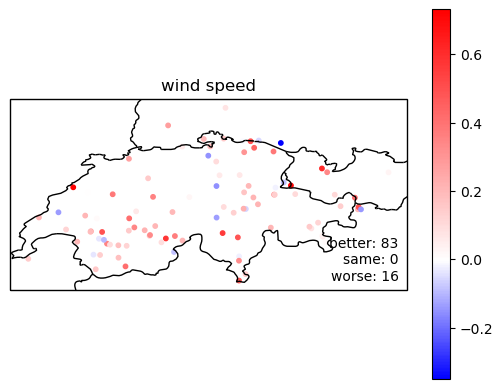 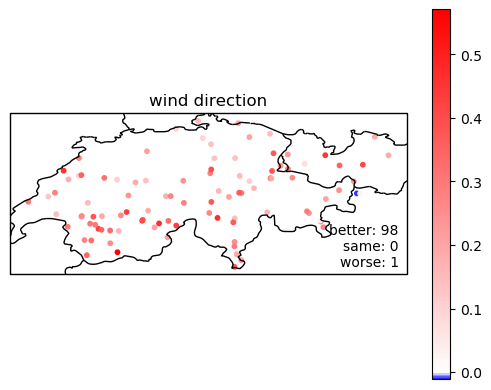 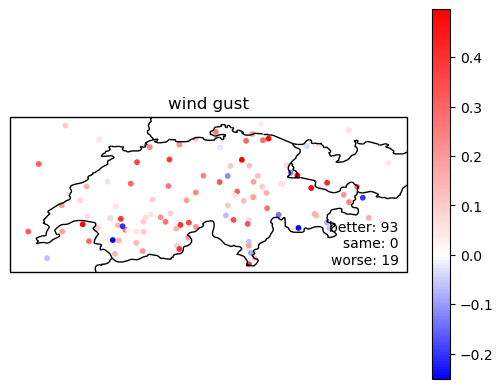 Feature importance for wind speed
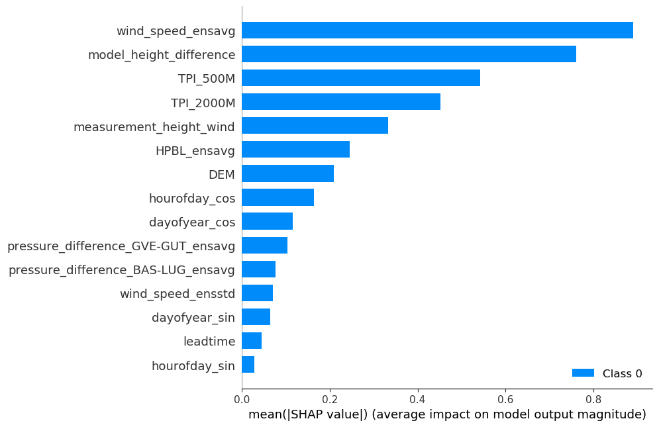 SHAP (SHapley Additive exPlanations): https://github.com/slundberg/shap
High-resolution wind maps
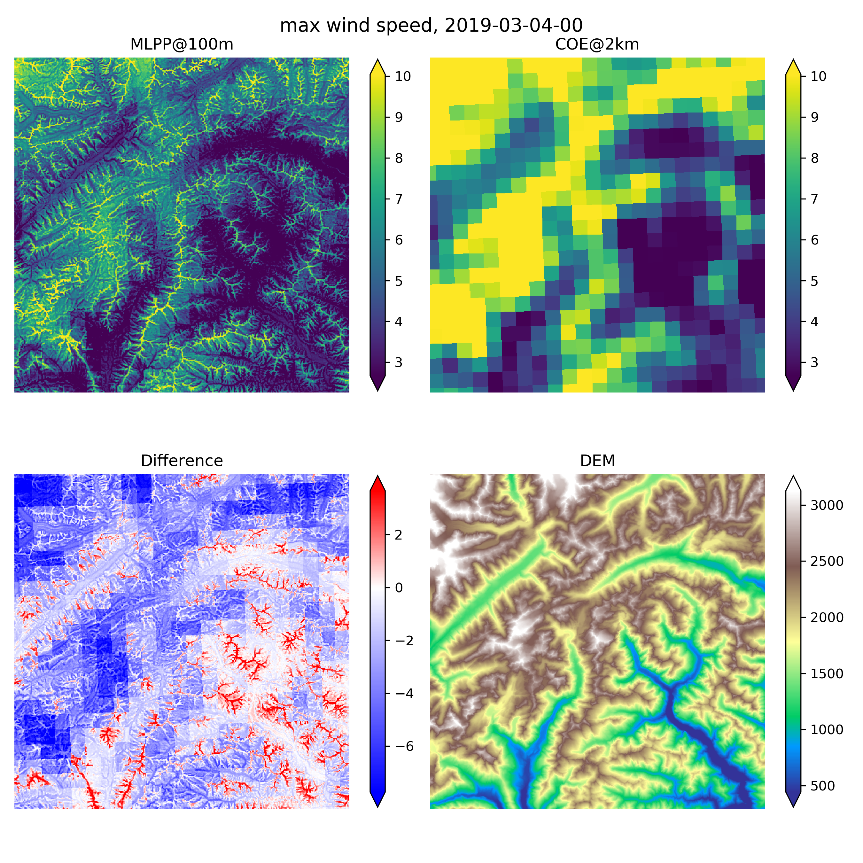 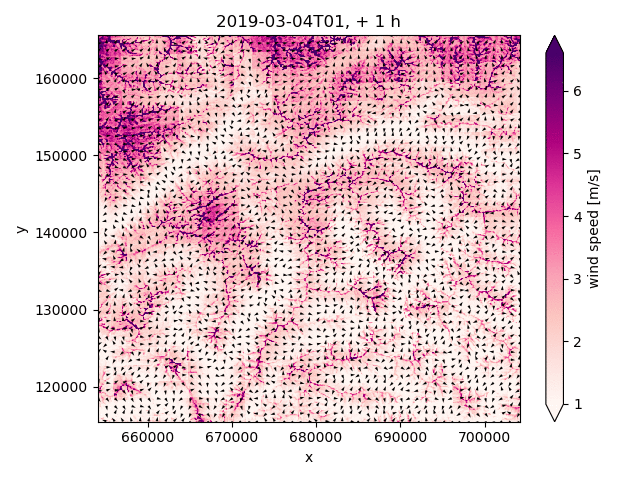 ↔ 50 km
Cloud cover
Conditional GAN (cGAN)
G
D
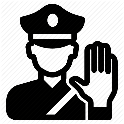 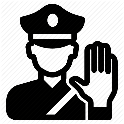 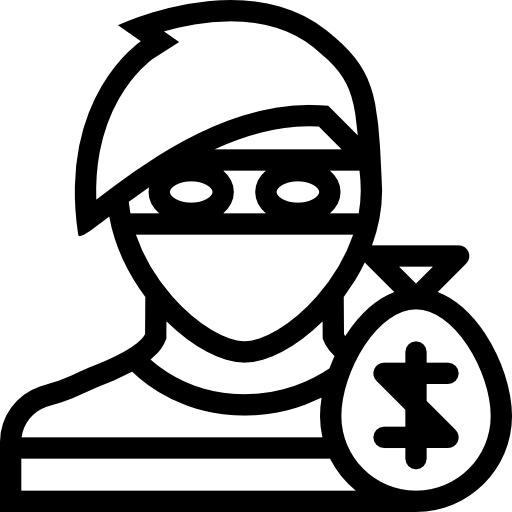 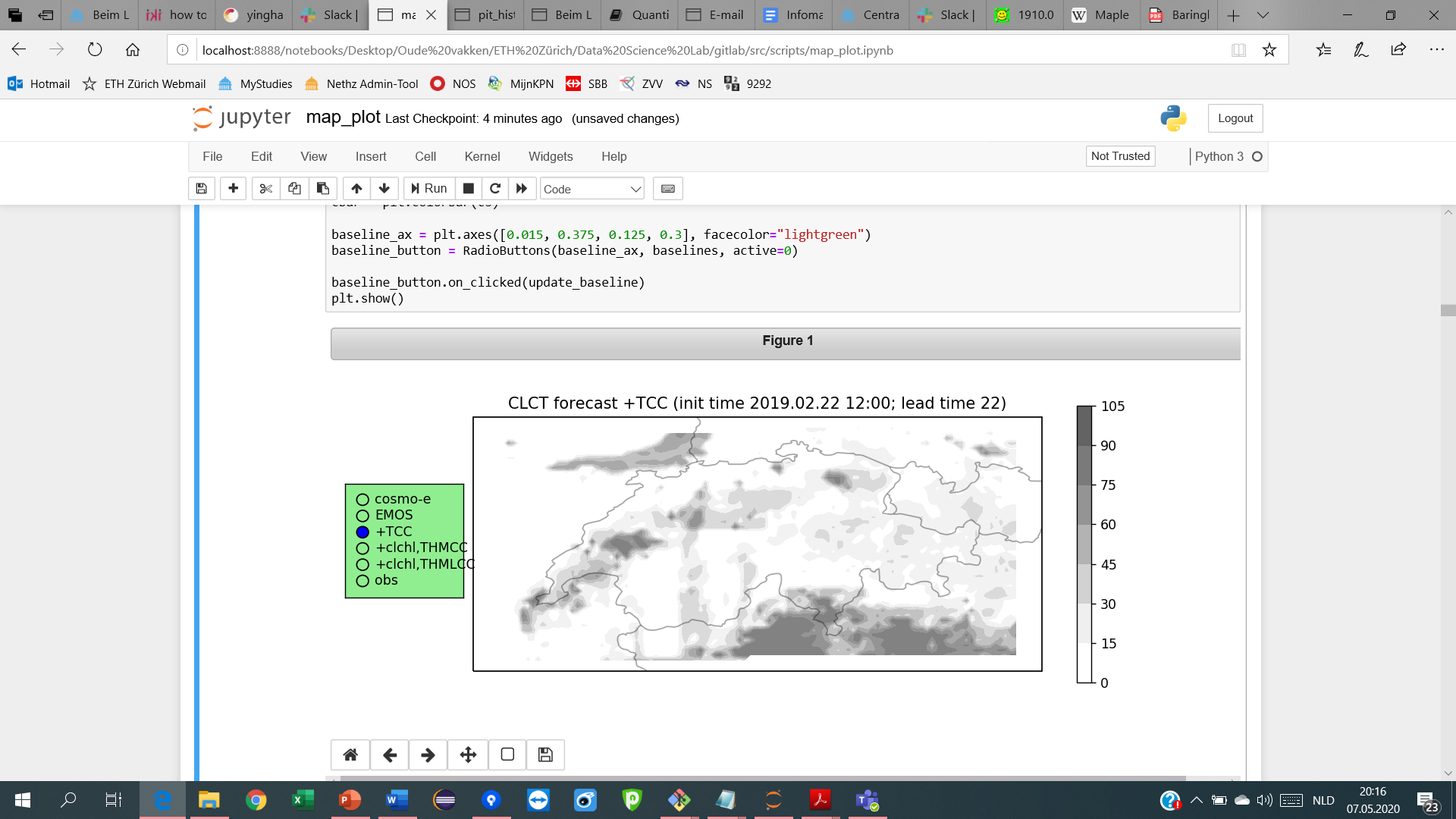 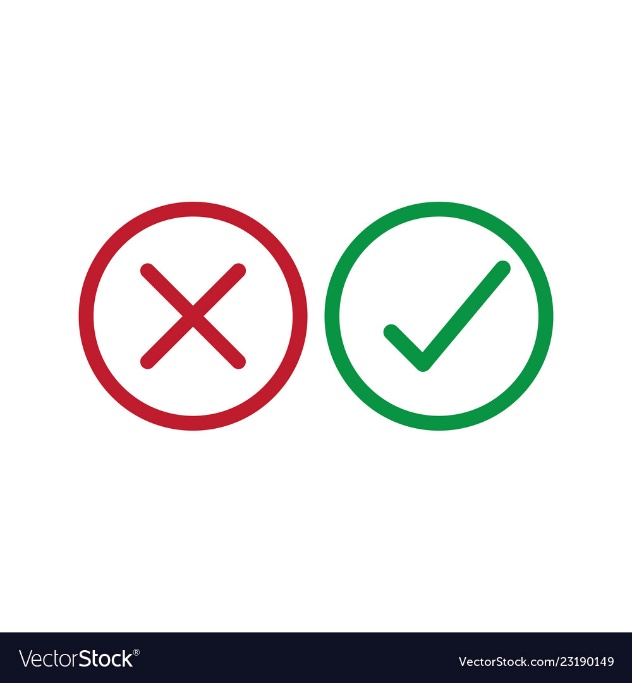 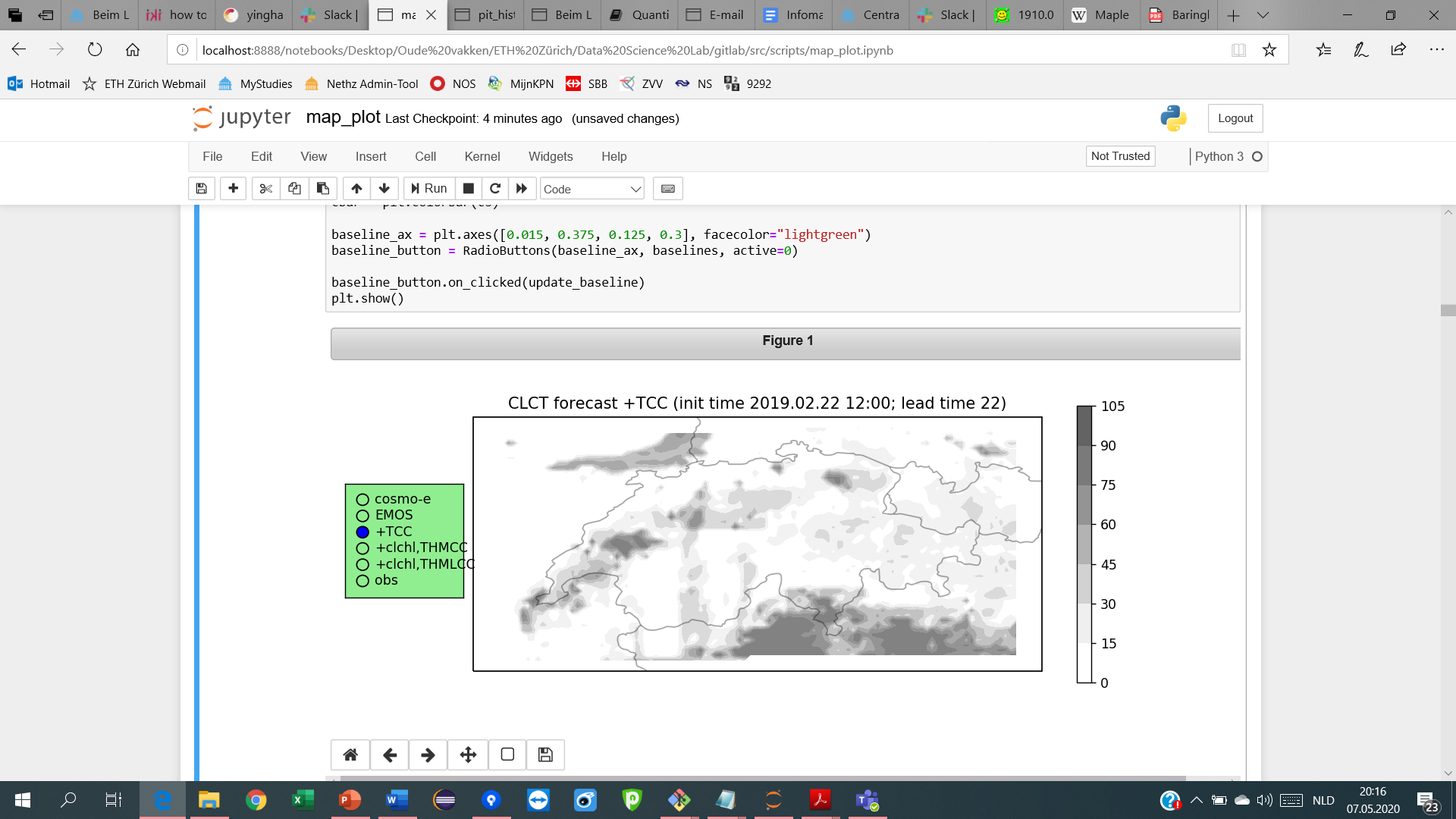 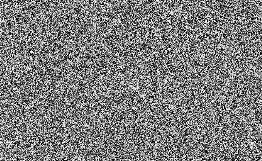 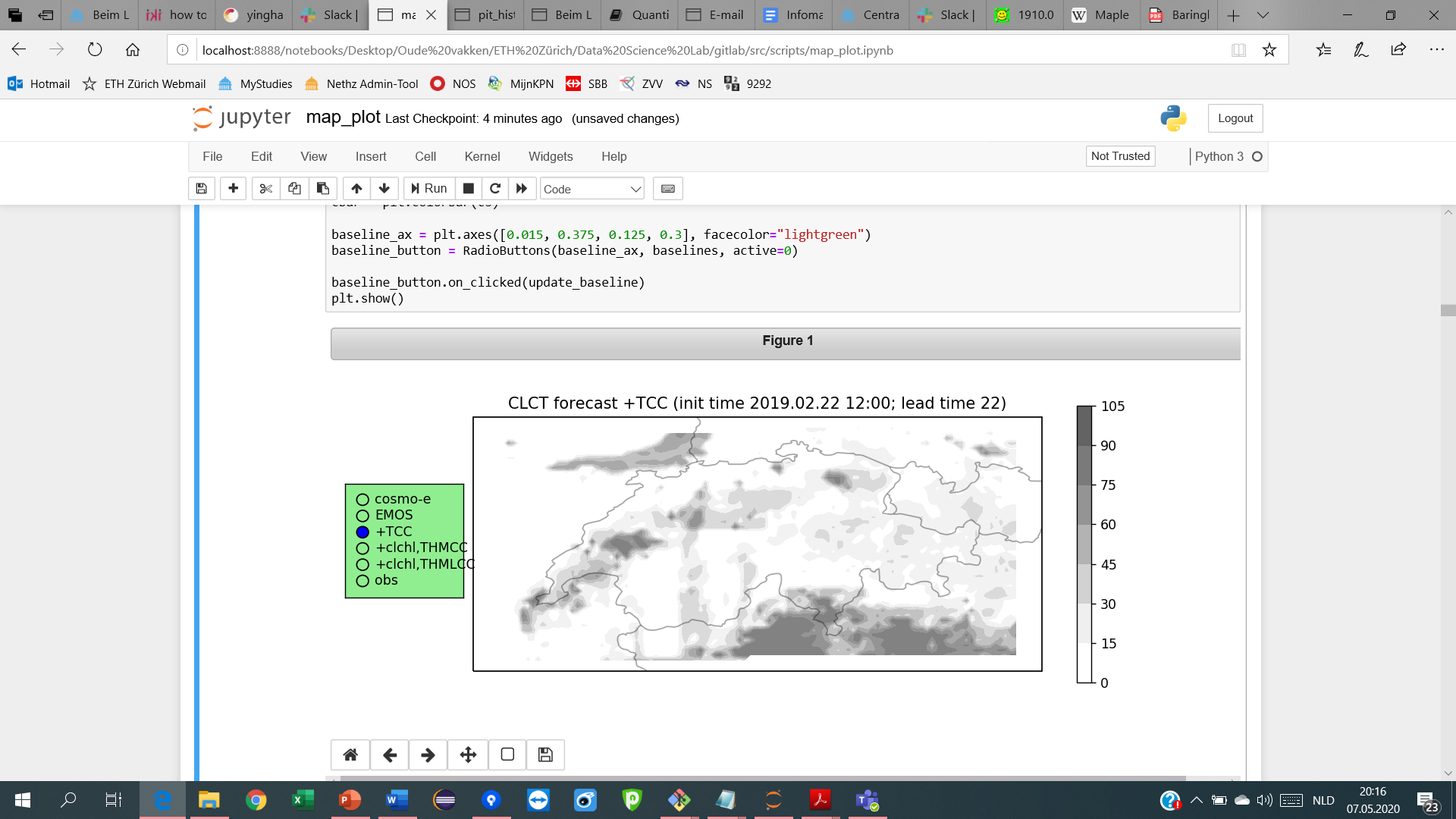 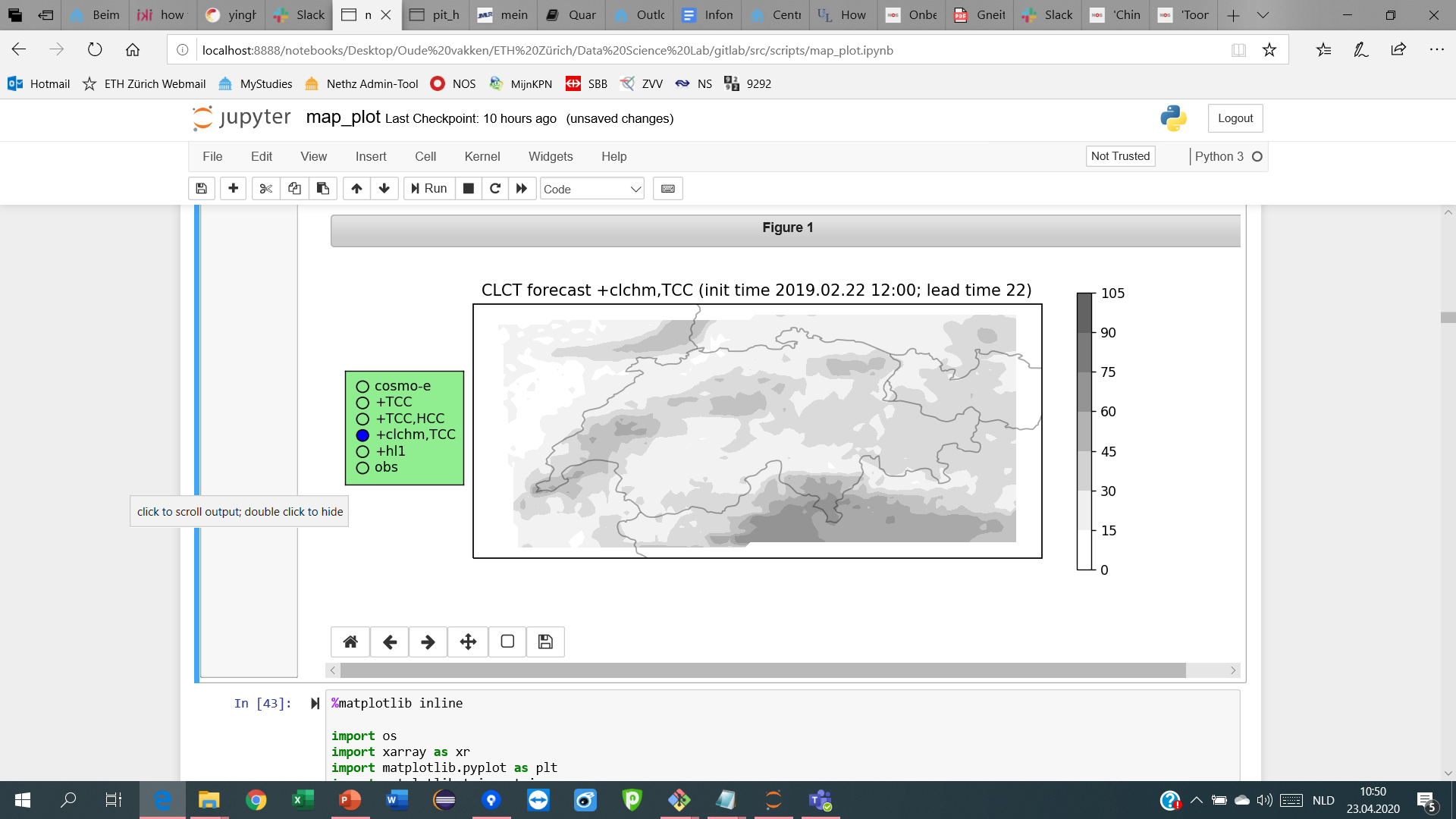 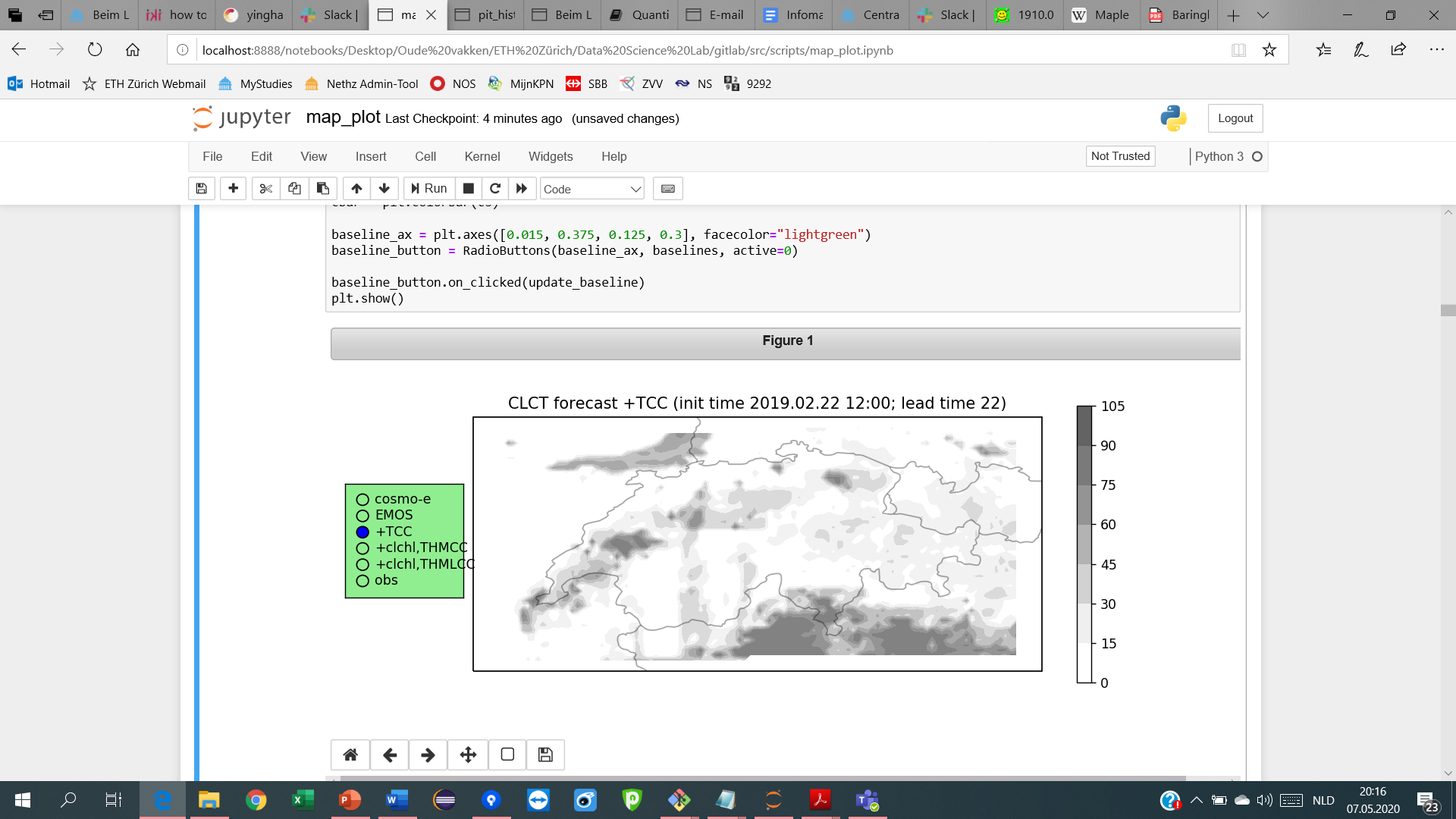 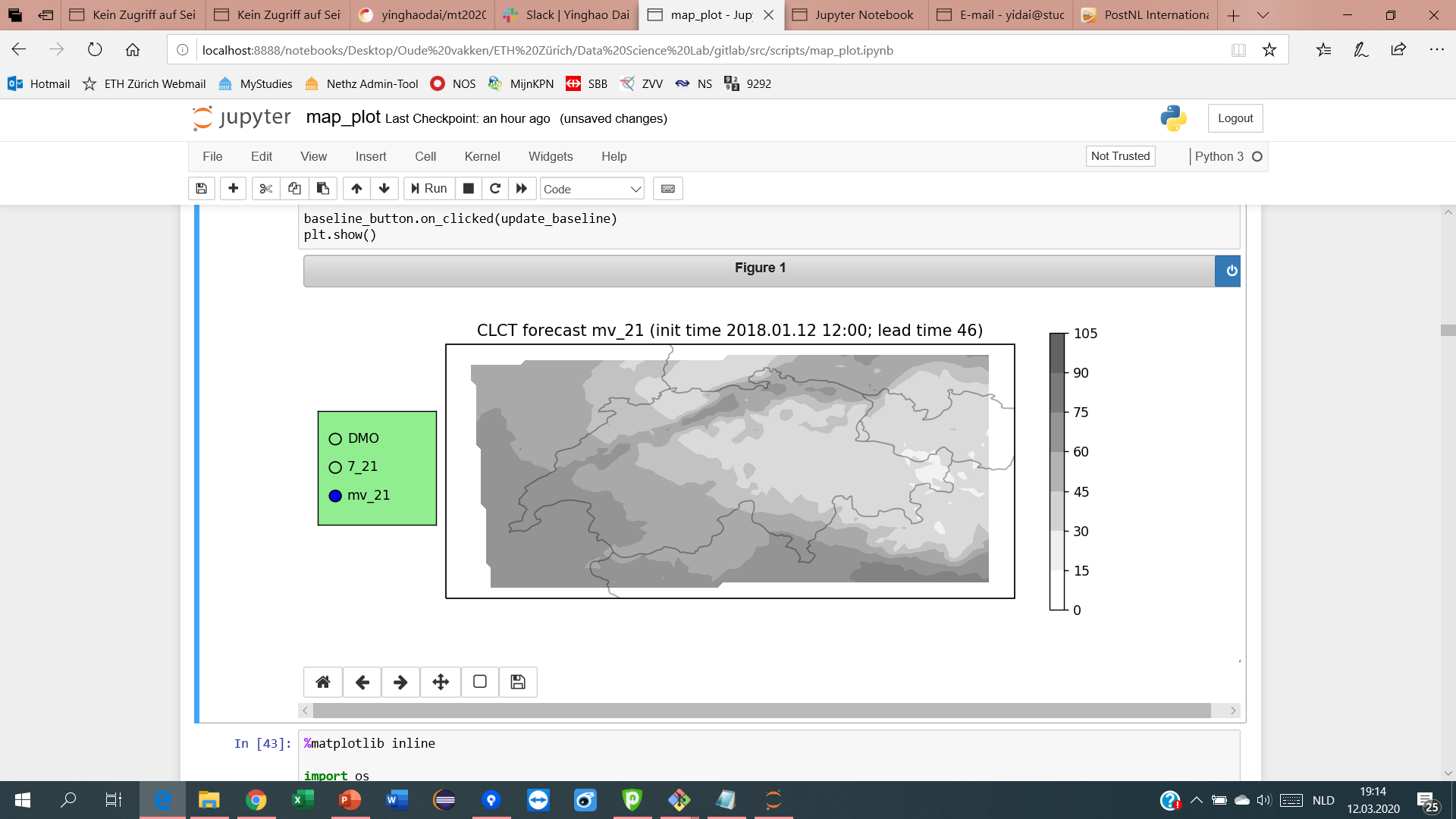 COSMO-E
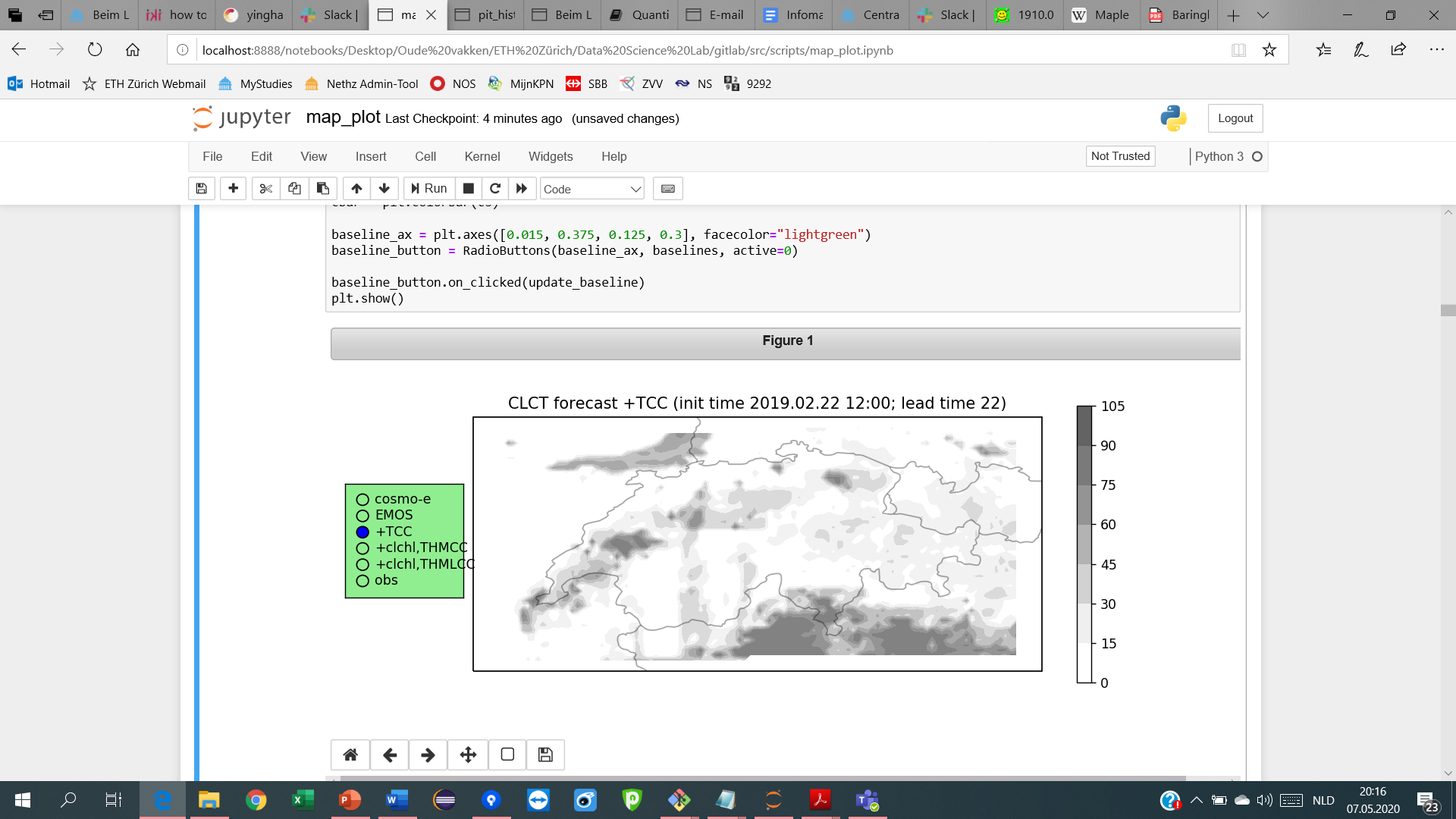 IFS
61 206 094 parameters
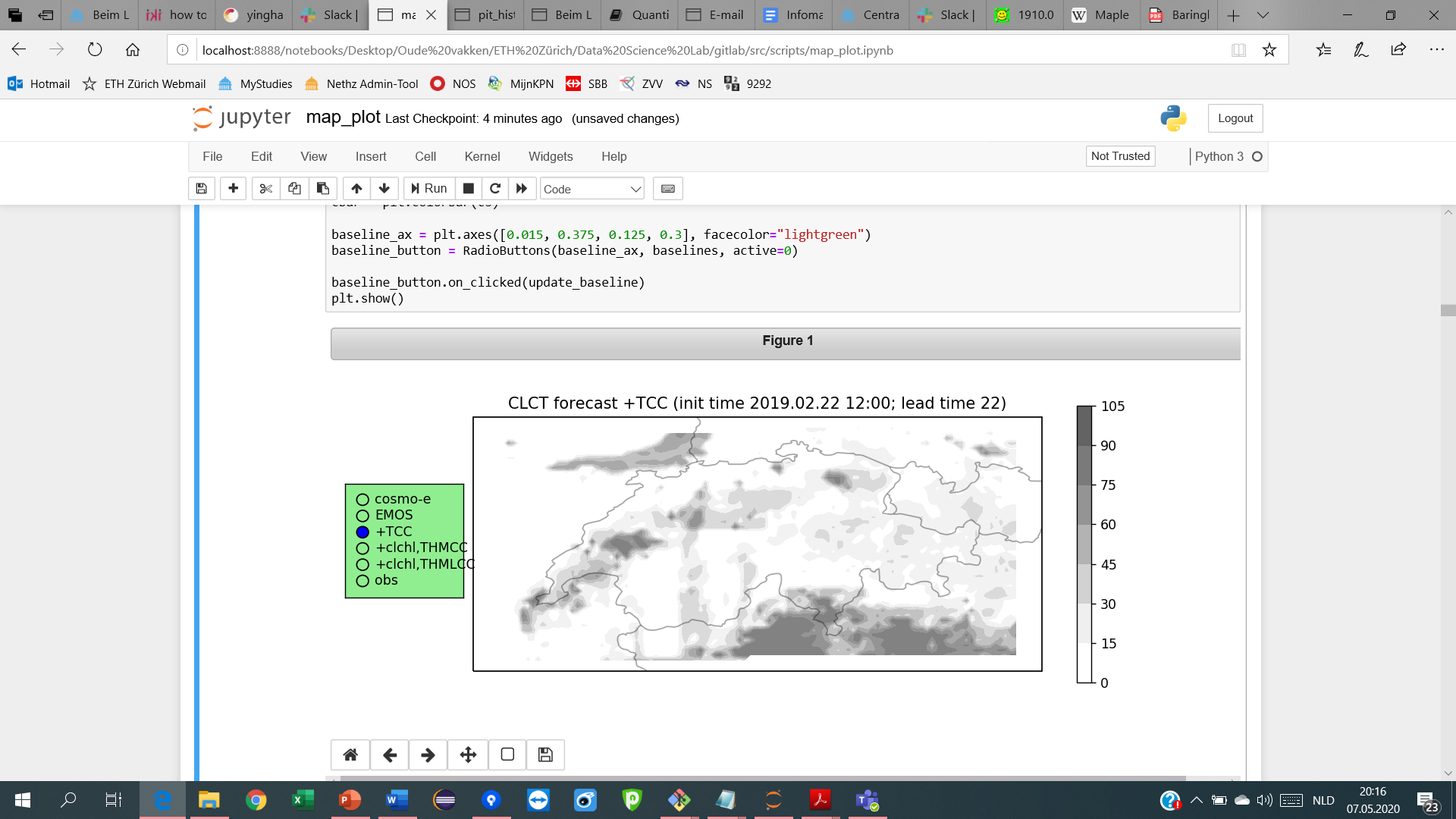 1 316 951 parameters
CLCT_mean
CLCT_varCLCH_meanCLCL_meanTCC_meanTCC_varHCC_meanMCC_mean
LCC_mean
LCC_varHPBL_meanT_2M_mean
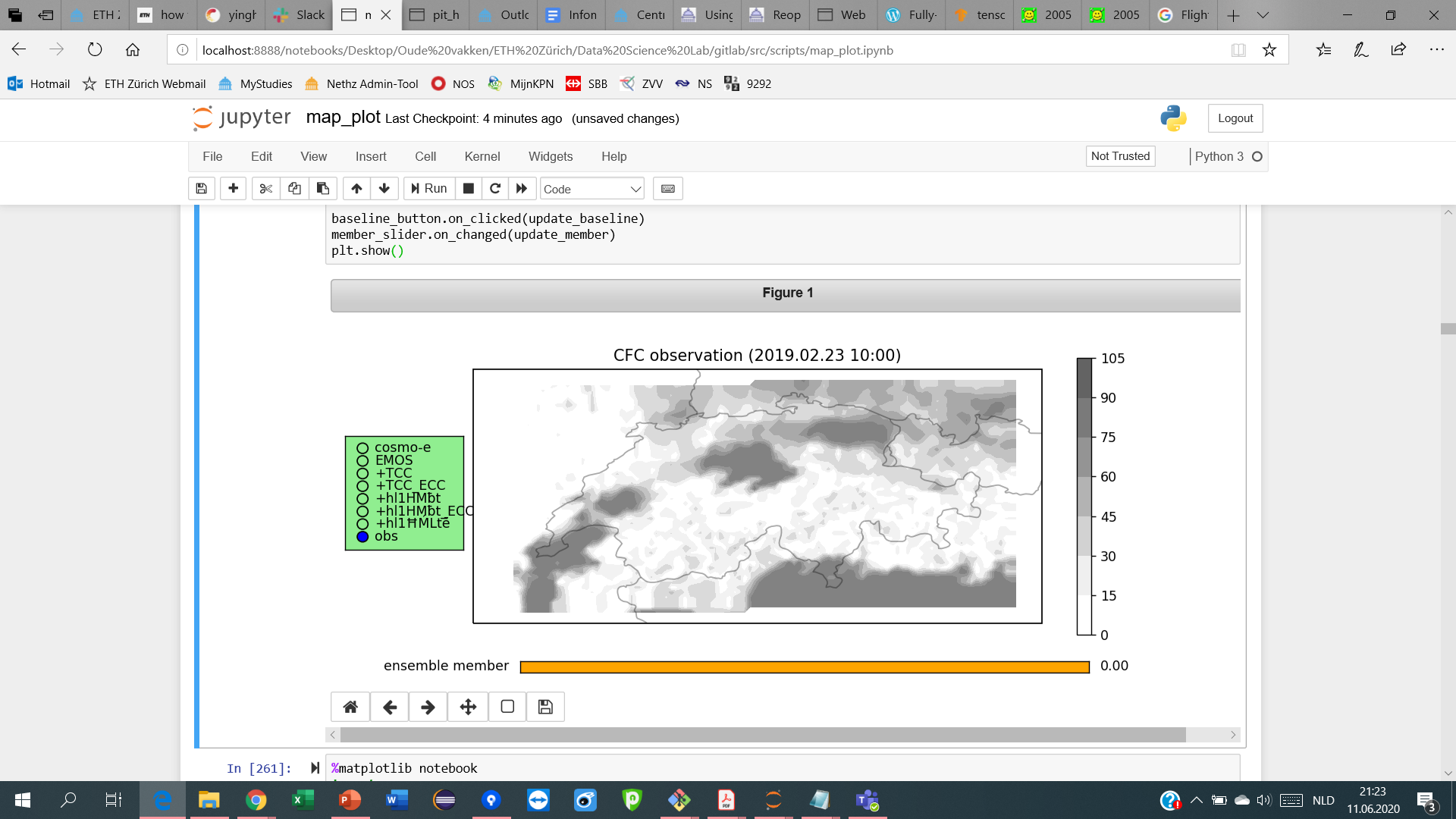 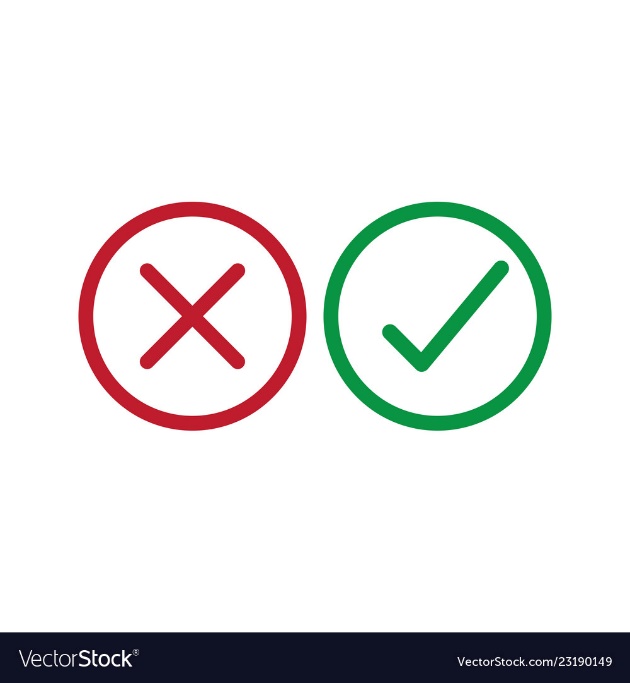 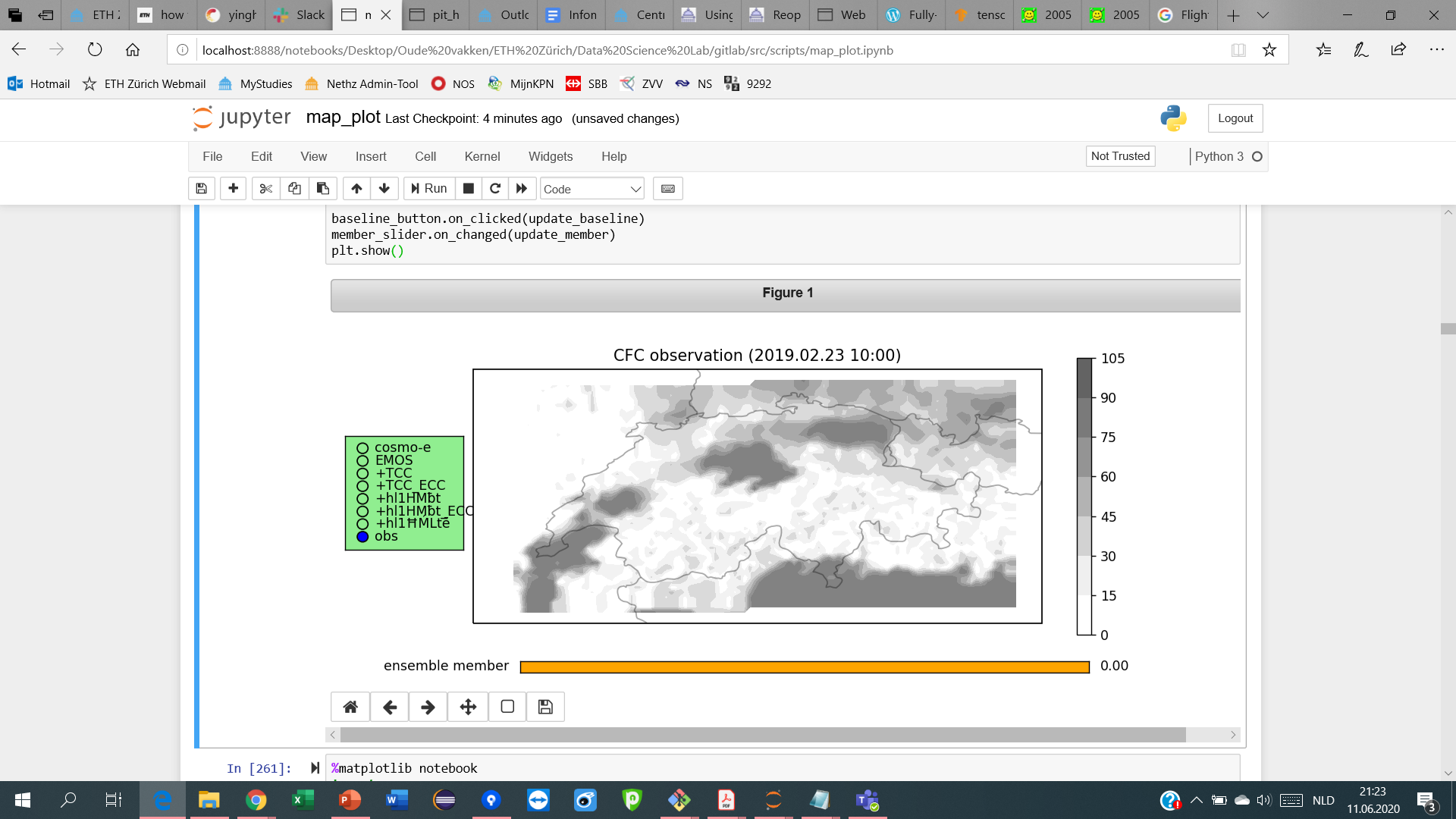 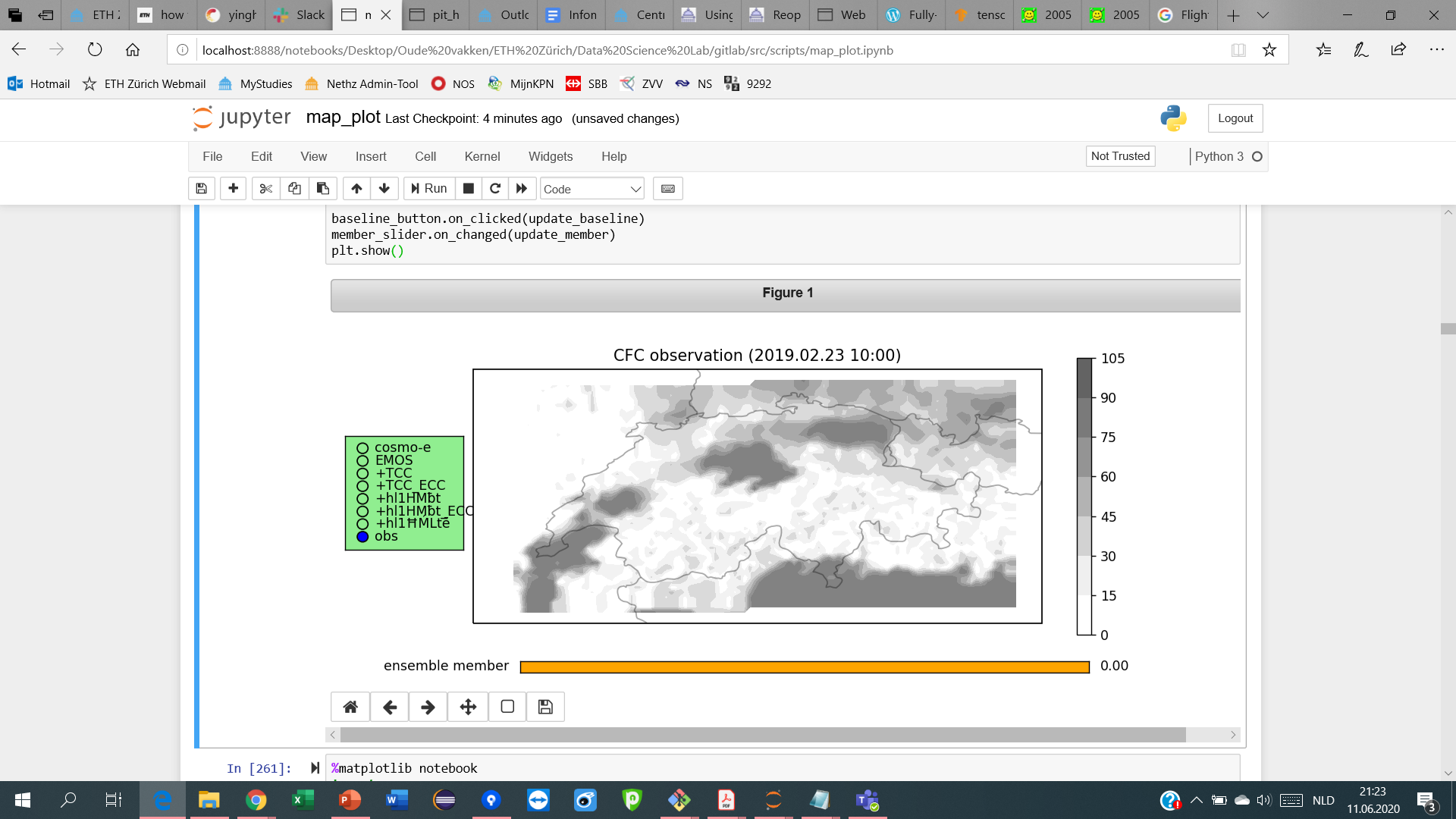 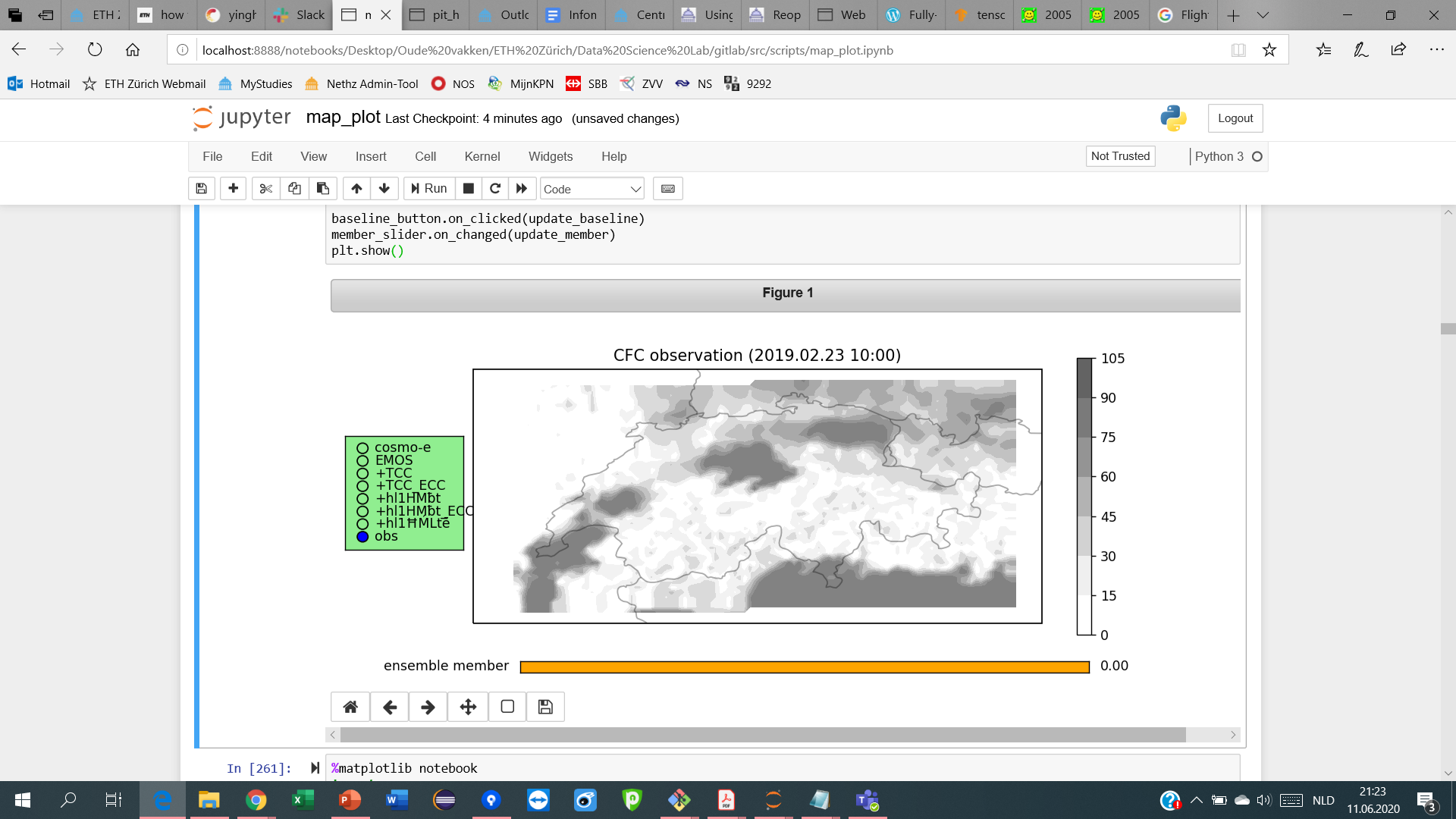 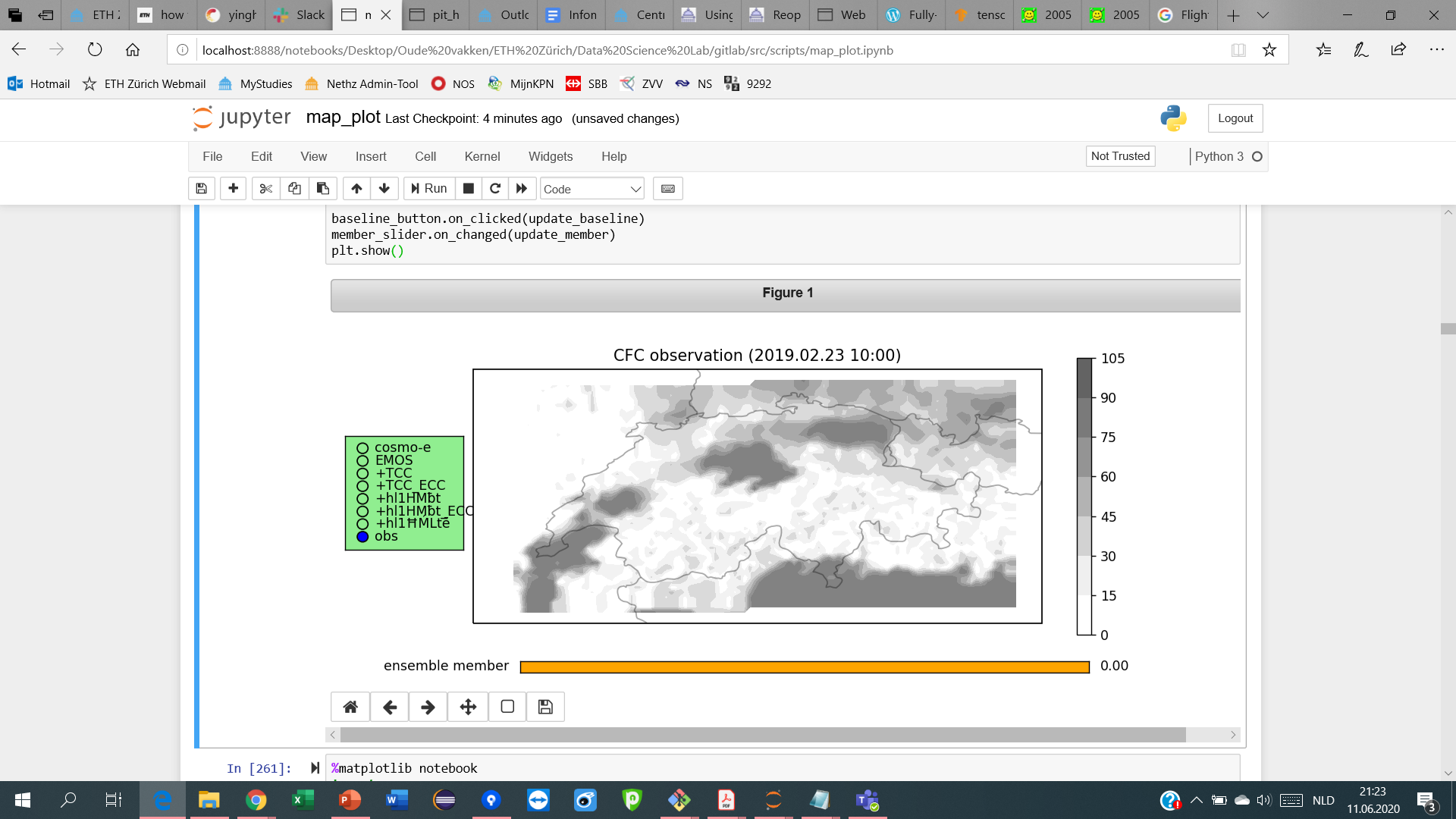 embeddings
init_time
lead_time
hour_of_daymonth
Example forecasts (init time 2019.02.22 12:00, lead time 22)
cGAN
COSMO-E
observation
ob
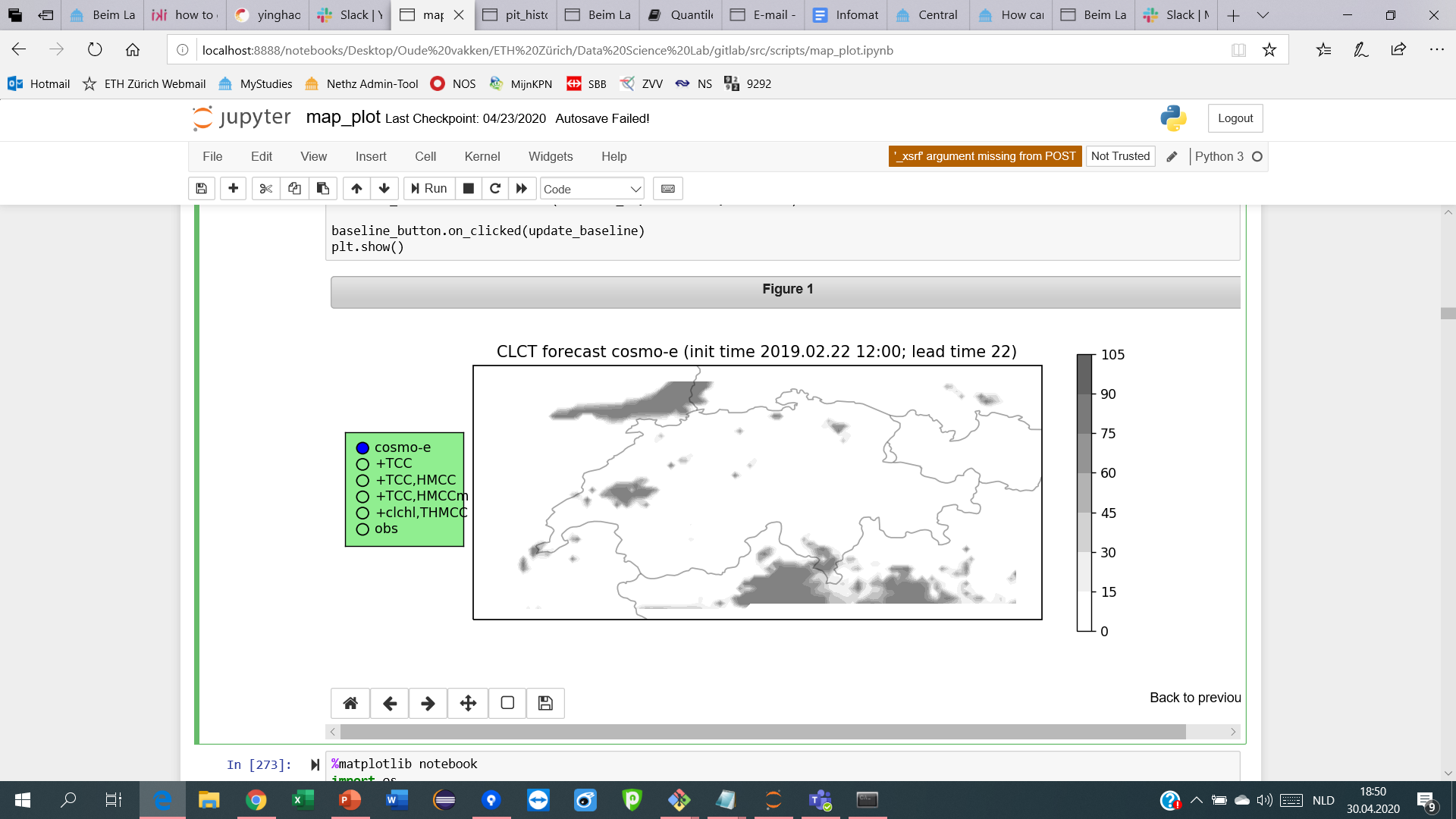 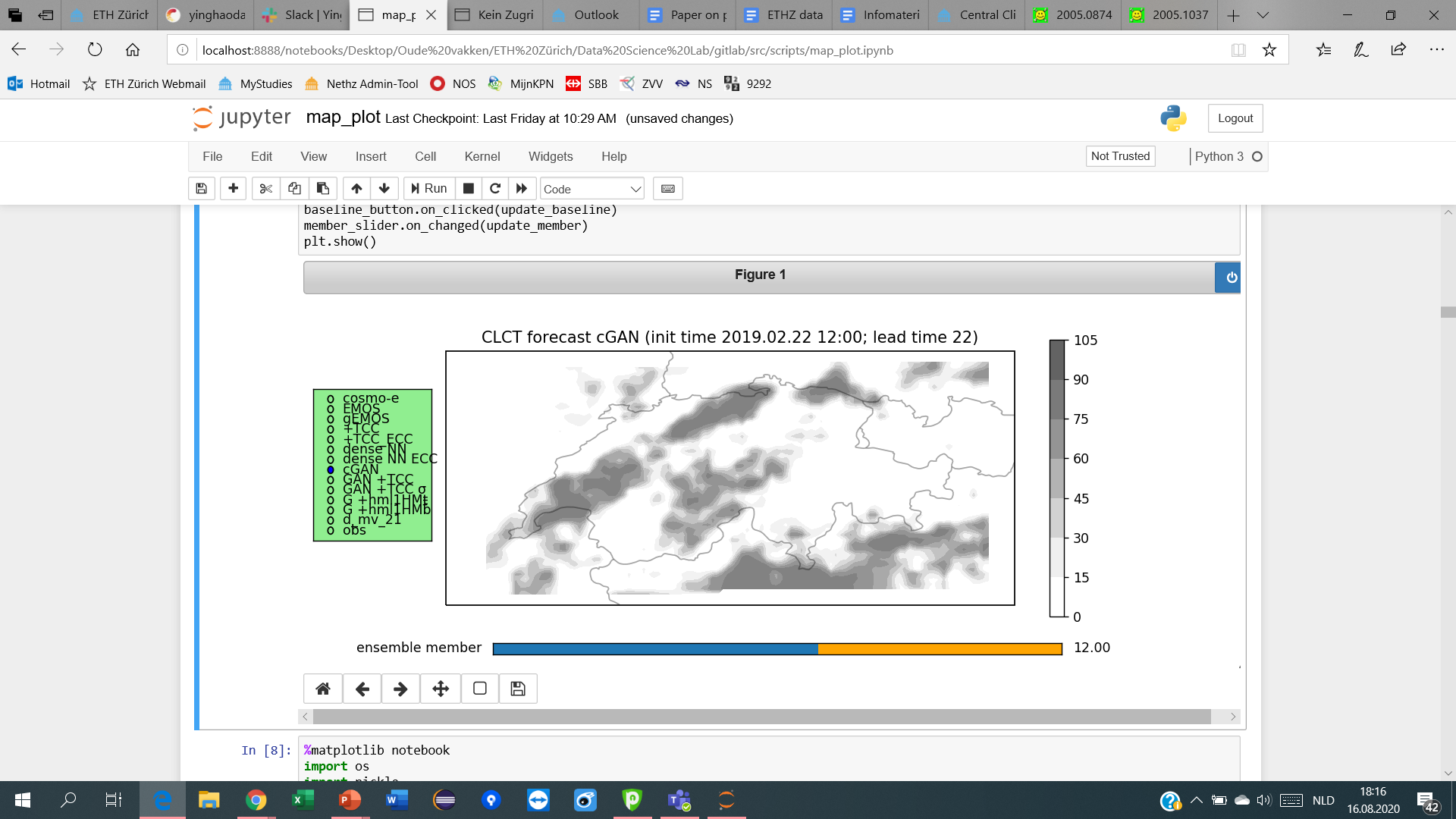 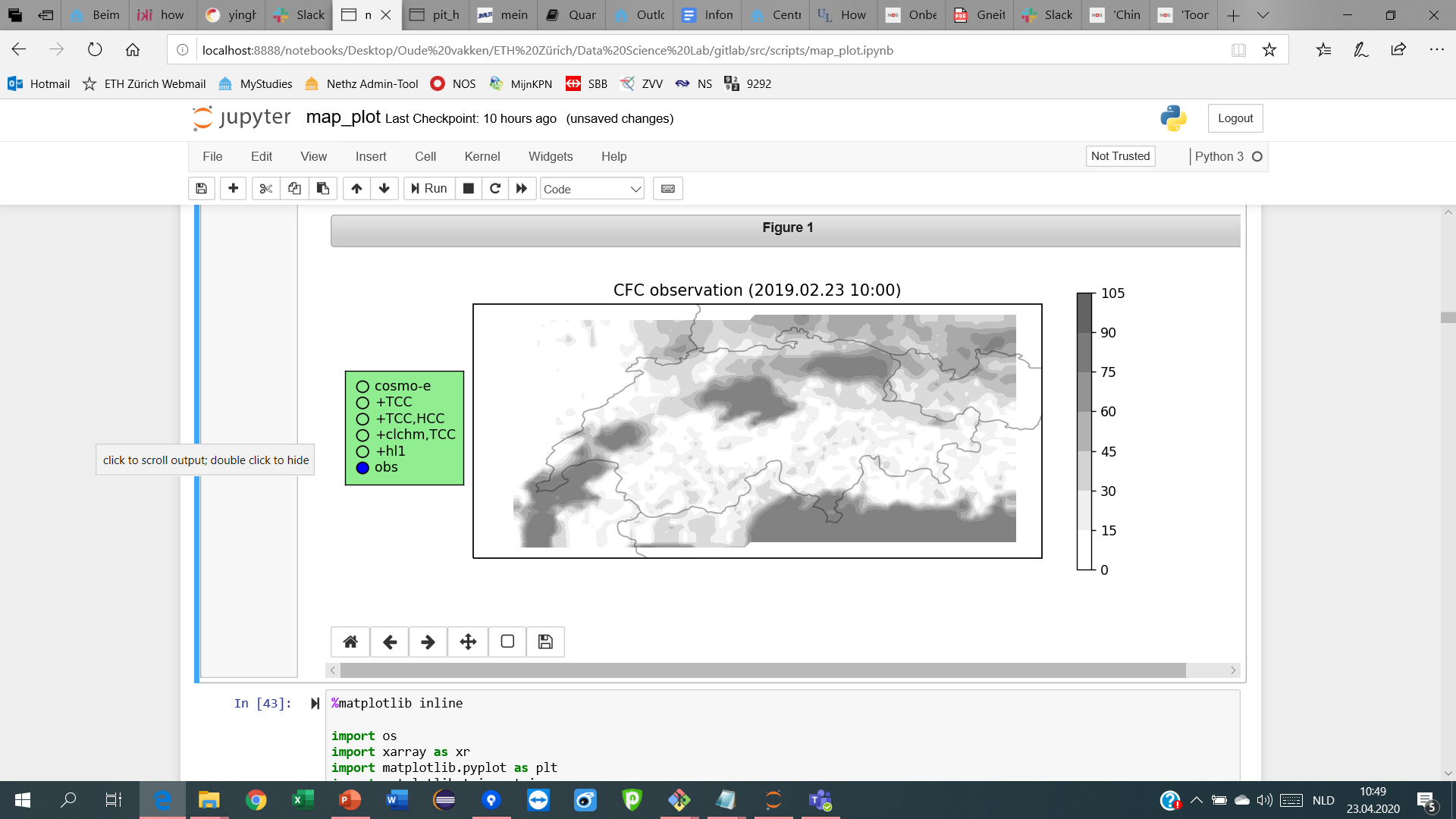 cGAN
cGAN
cGAN
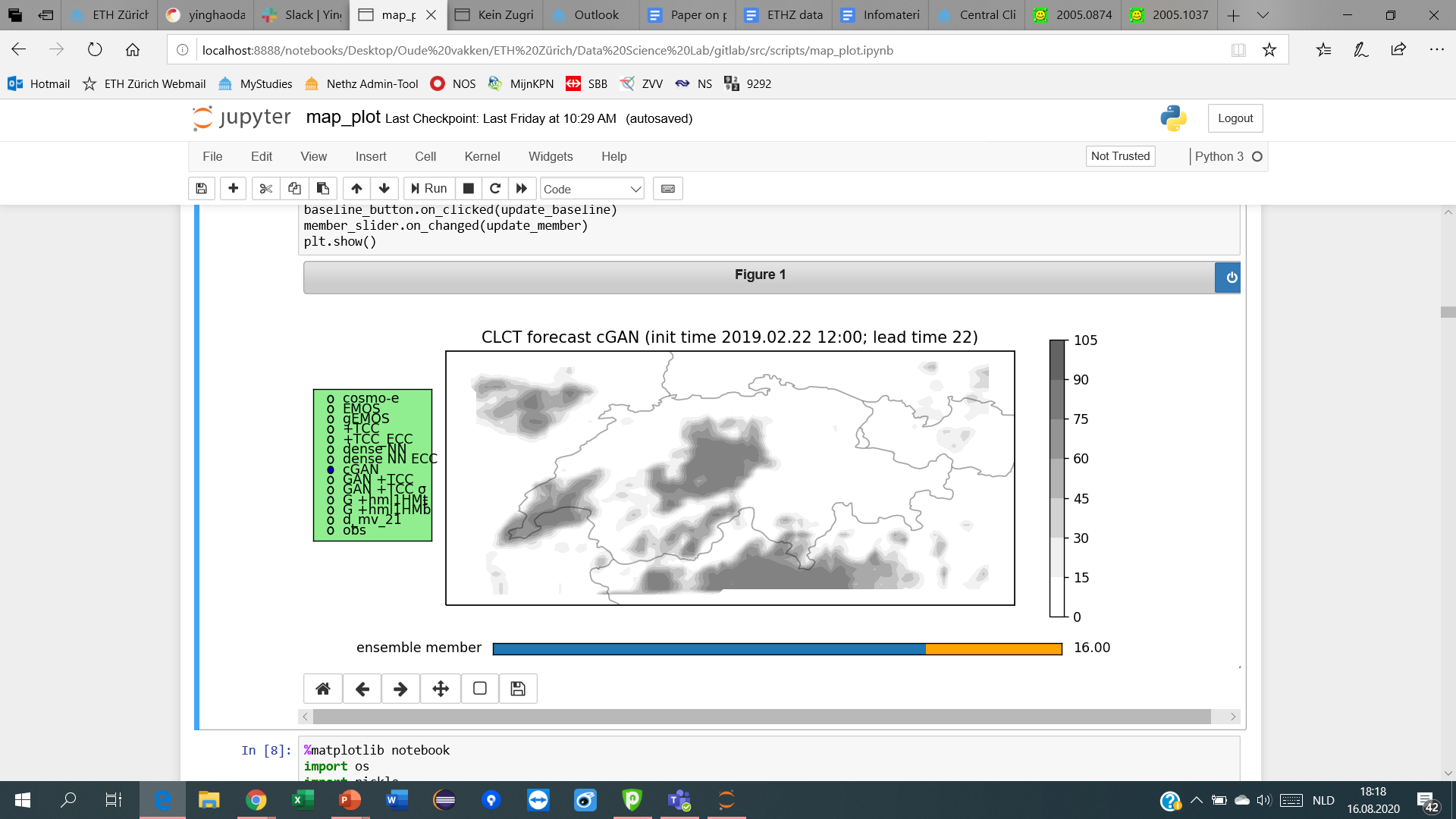 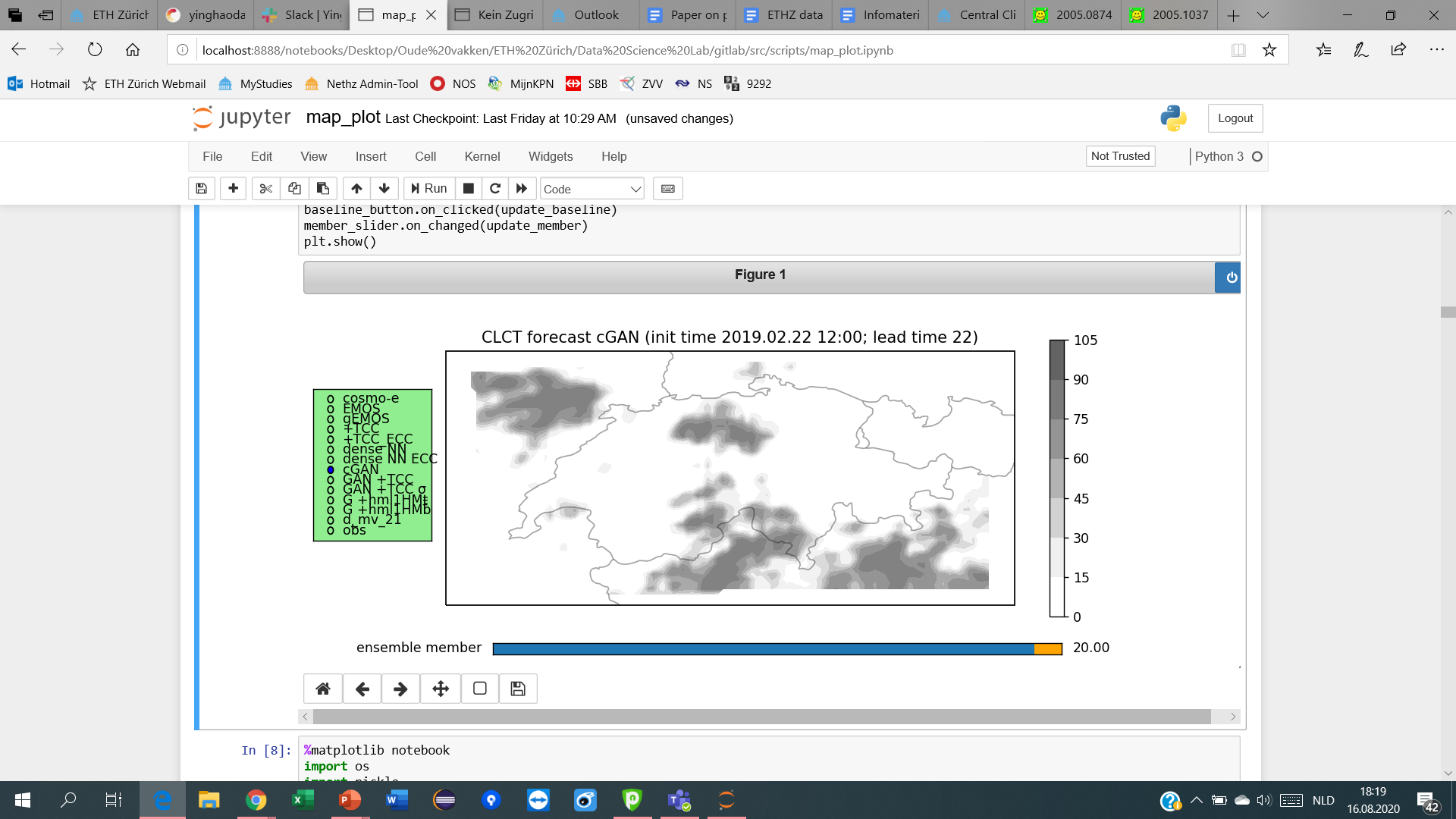 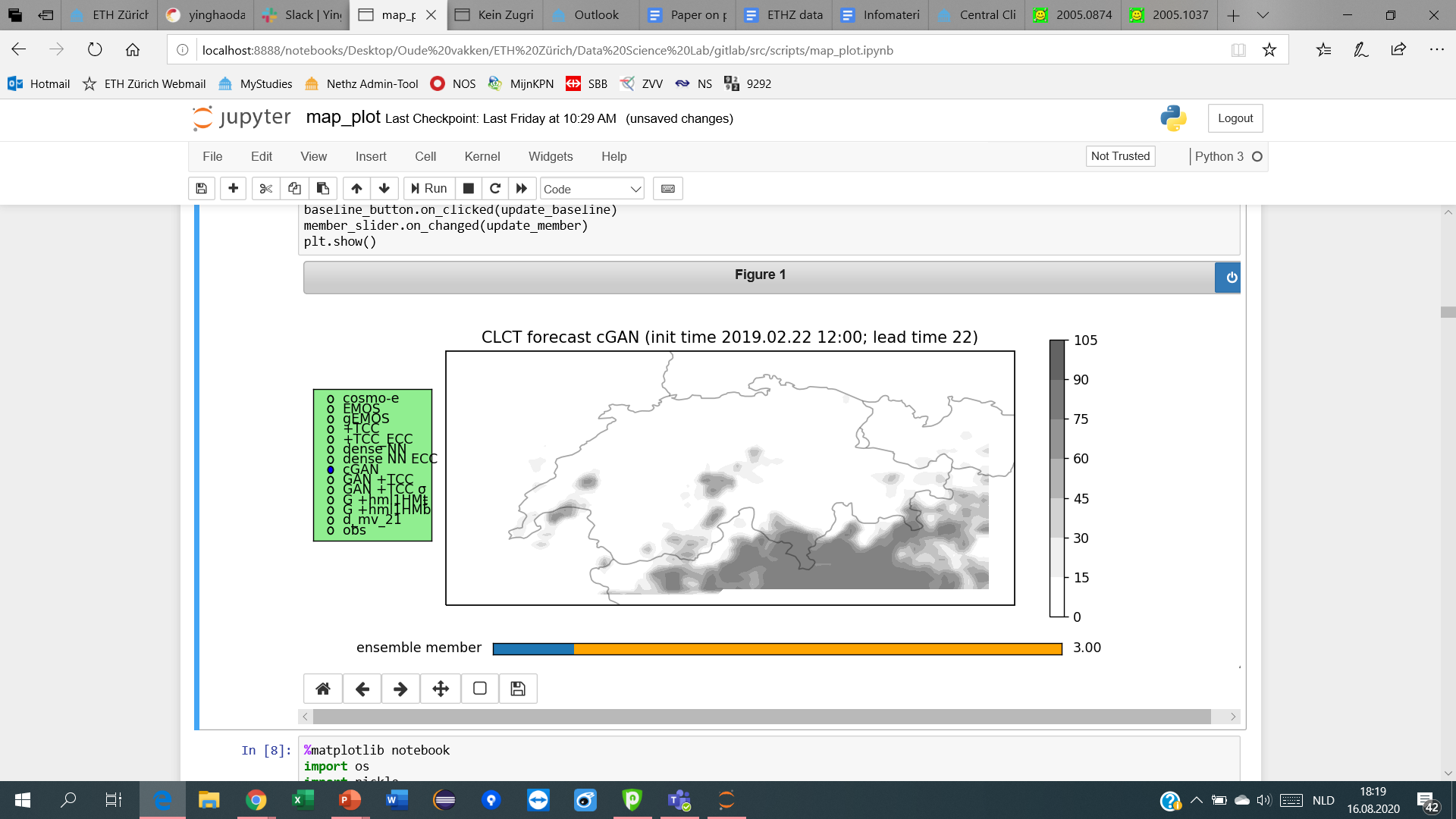 Performance by lead time
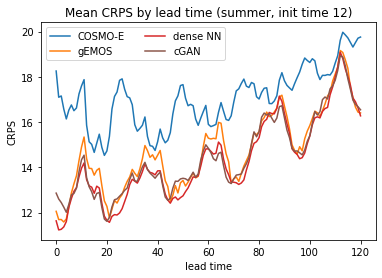 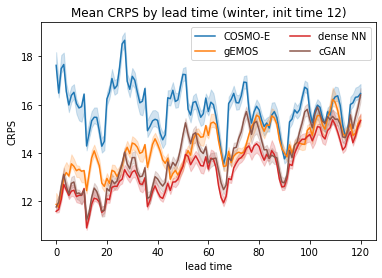 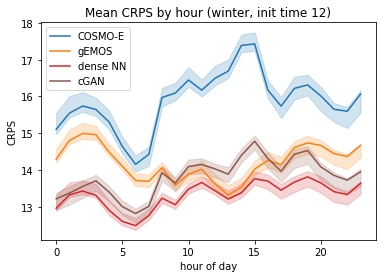 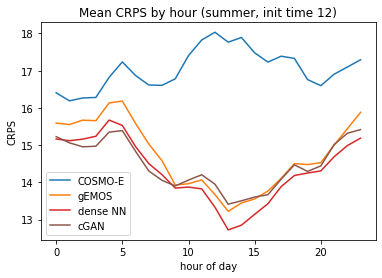 better
Performance by location
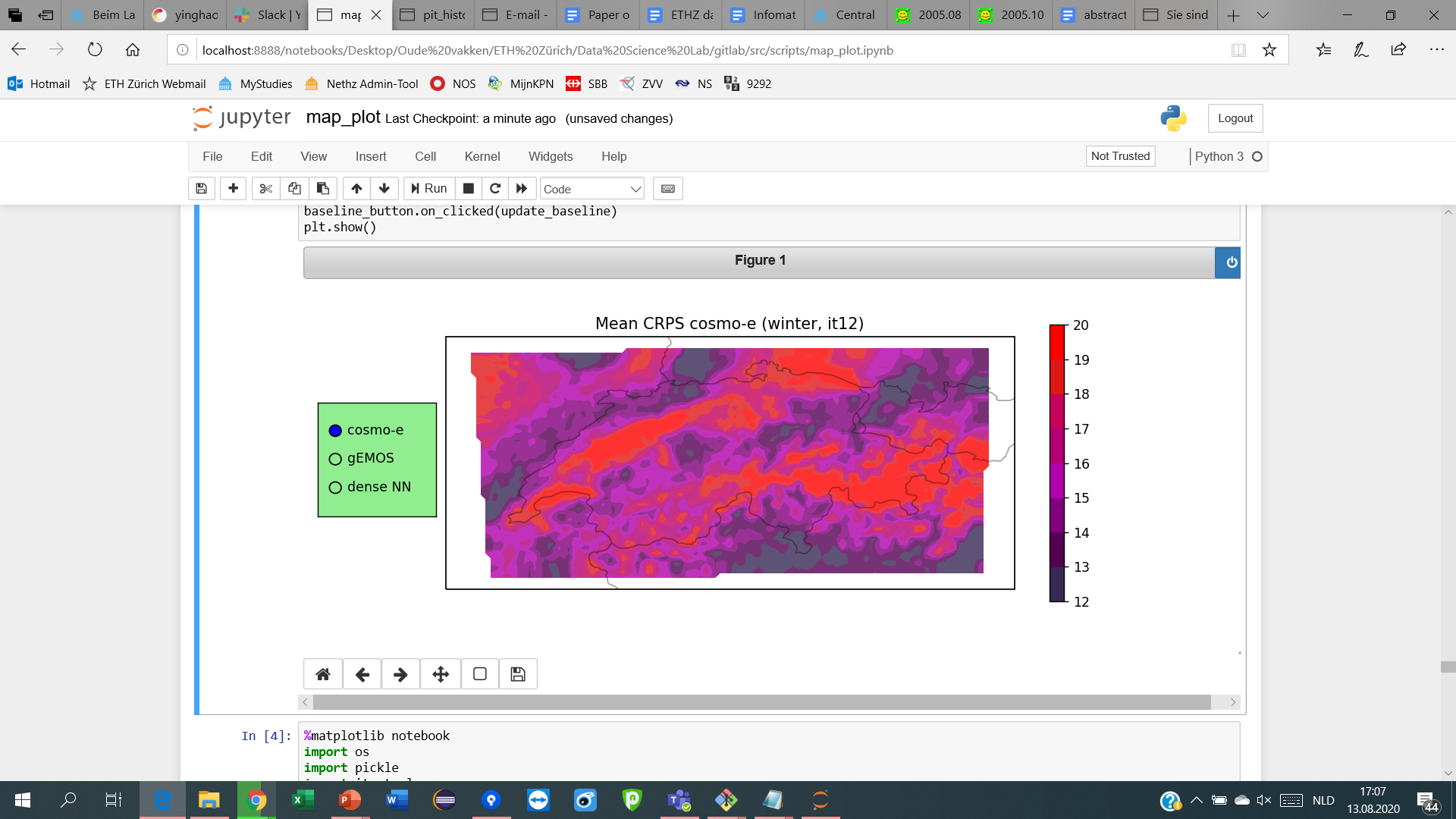 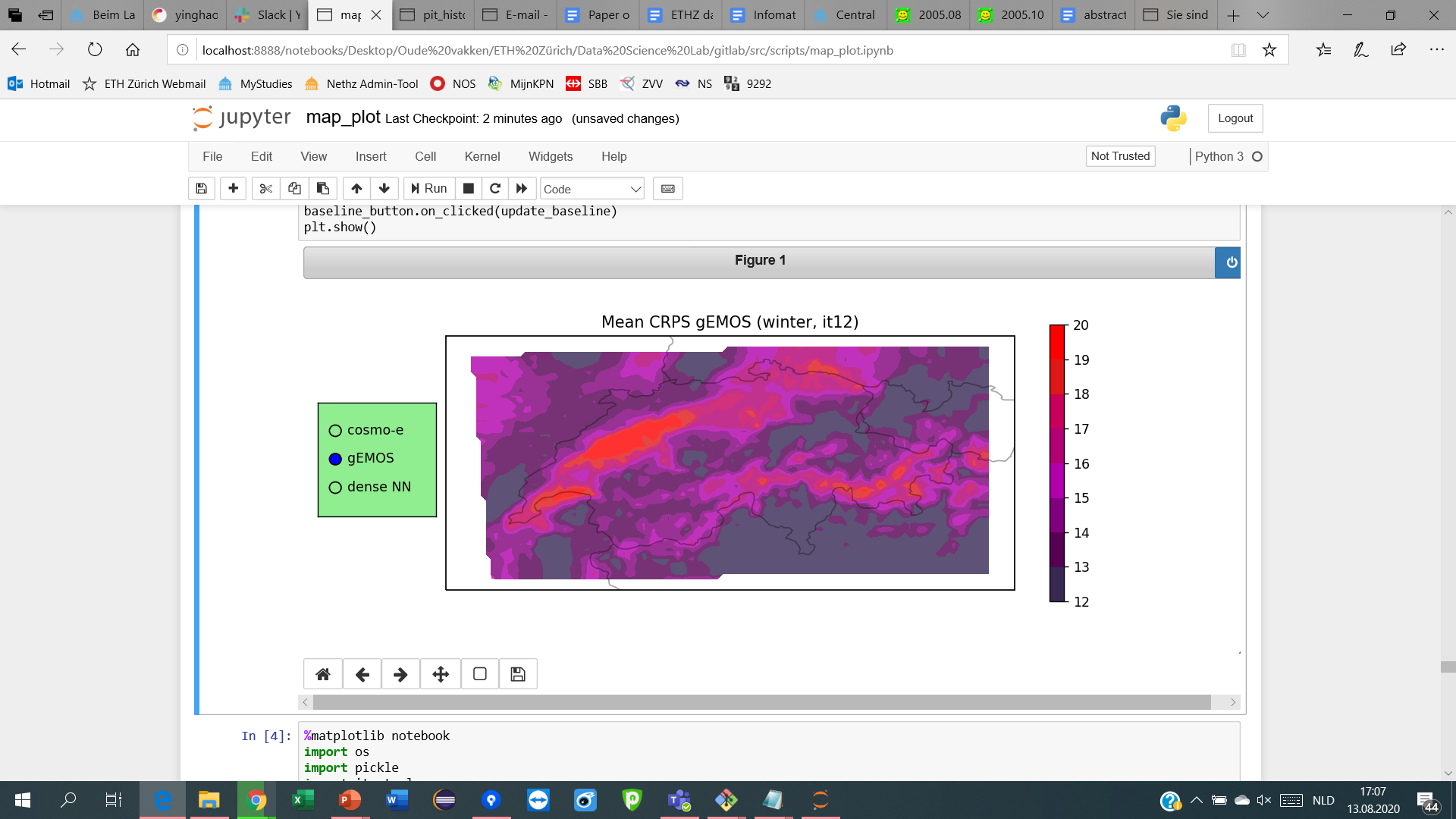 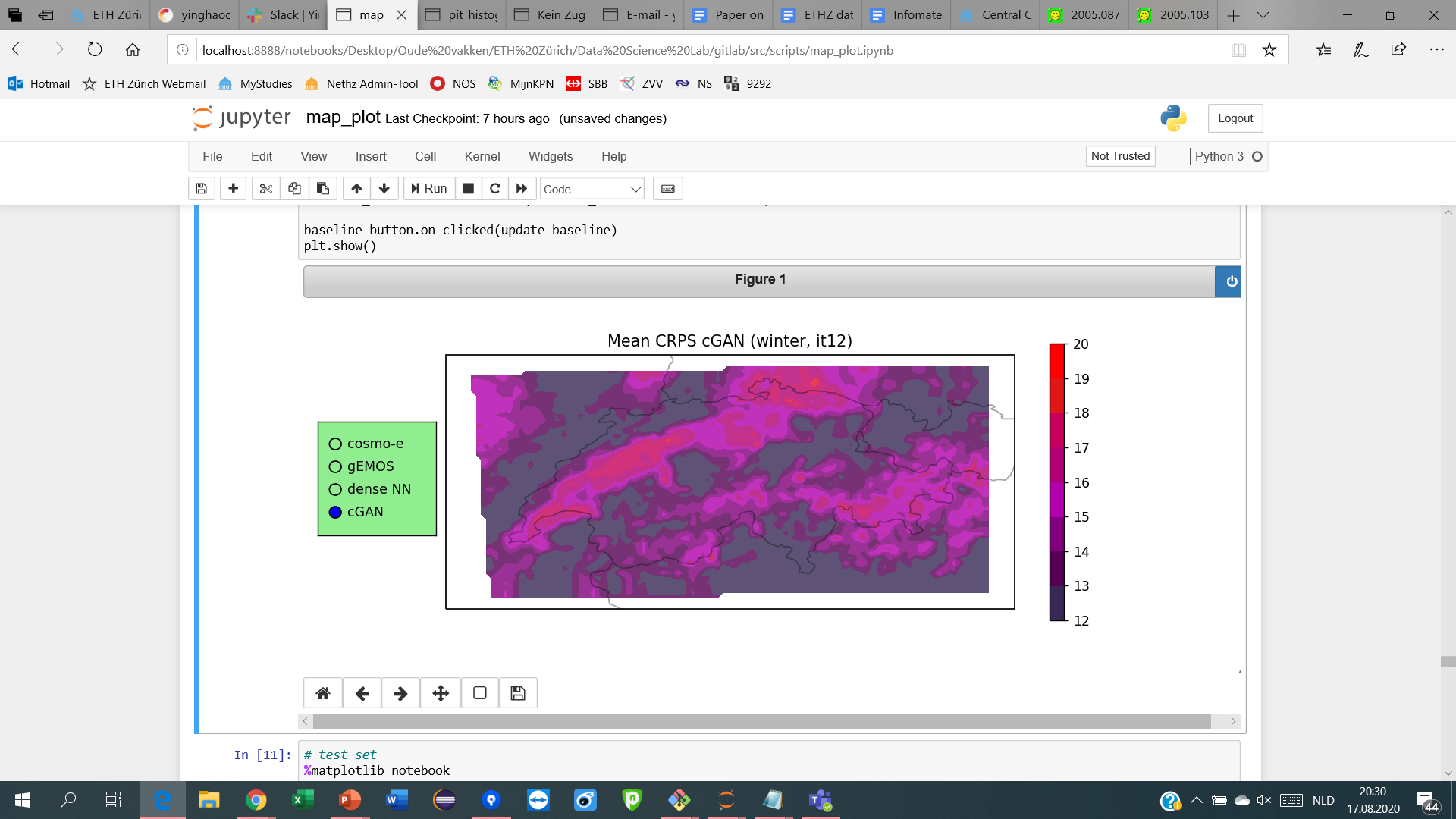 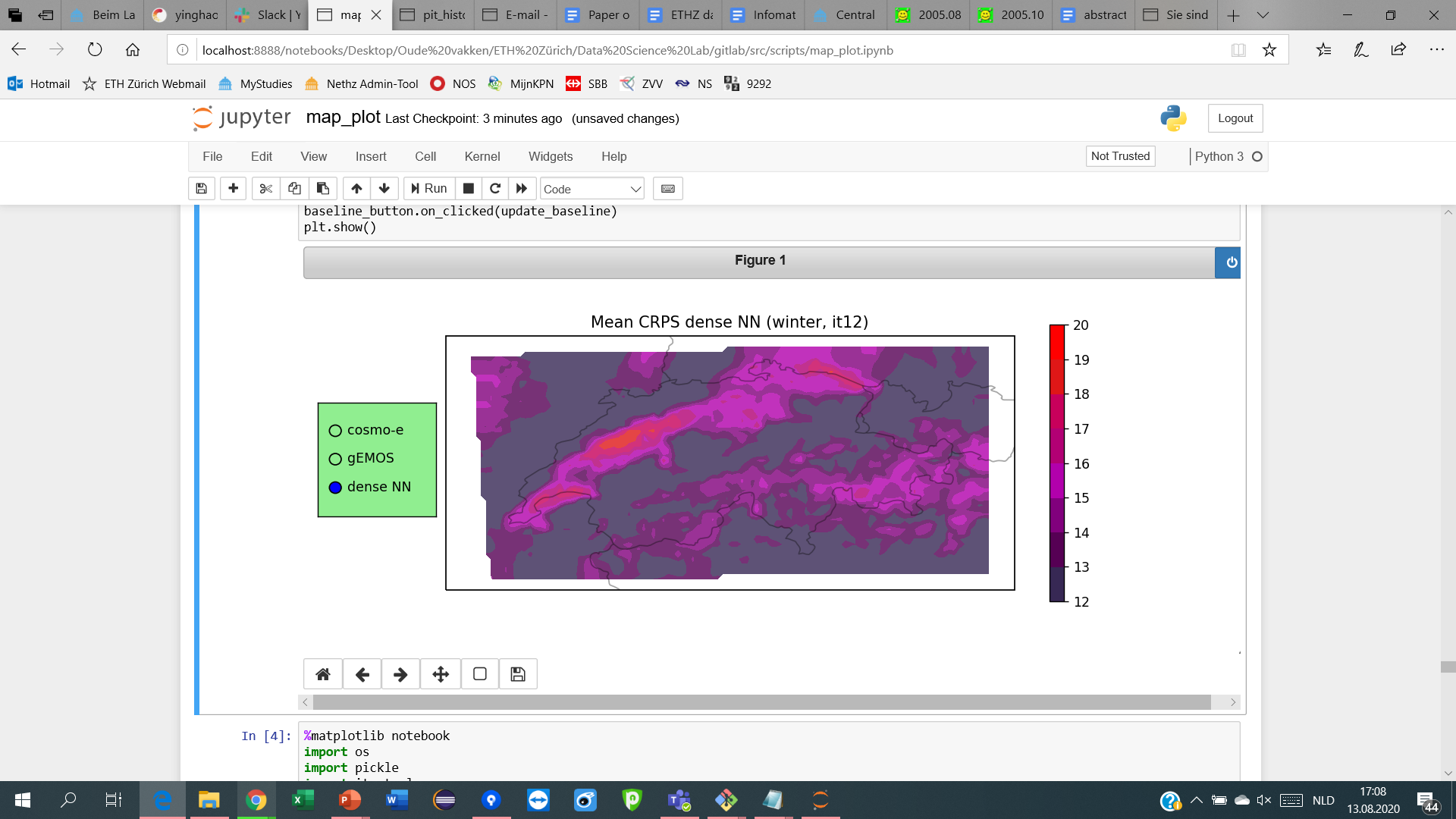 better
Temperature
Predictors
Observations
Temperature + stations information
Restricted Topo
+Pressure layers
+Wind
(RTAO-P-W)
Topographic predictors 
Best one : 
DEM
TPI 10000 m
TPI 4000 m
TPI 6000 m
COSMO-E
Temperature
MHDiff
HPBL
Soil Type
Pressure Layers
Wind
ML improvement : CRPSS vs COSMO-E altitude corrected
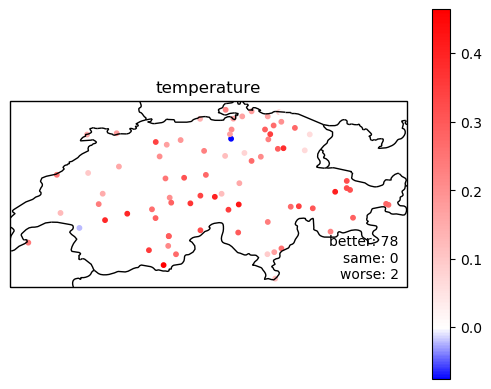 Conclusions
Postprocessing maps NWP forecasts to observable quantities.
Neural networks can provide a flexible estimator of nonlinear relationships between ensemble statistics, topography and the target conditional probability distribution.
The exact architecture is not very important, but epistemic uncertainty needs to be quantified; dropout is easily implemented and delivers good results.
Topography is an importance source of predictability for wind forecasting.
Visual inspection of predictions as important as average metrics for model selection. 
Model explanation techniques such as SHAP are very useful to build trust in the model.
Temperature ML parameters
Monte Carlo dropout network 
Target : hourly temperature from observations data (966 stations and more than 3 years of data)
Optimizer Adam
Validation loss = CRPS
Patience = 5
Number of output members = 50
Split reftimes (0,7; 0,1; 0,2) 
Split stations (0,6; 0,1; 0,3)
Features : Mean and std of COSMO-E + Others
ML improvement : CRPSS vs gEMOS
COSMO-E vs IFS + ML
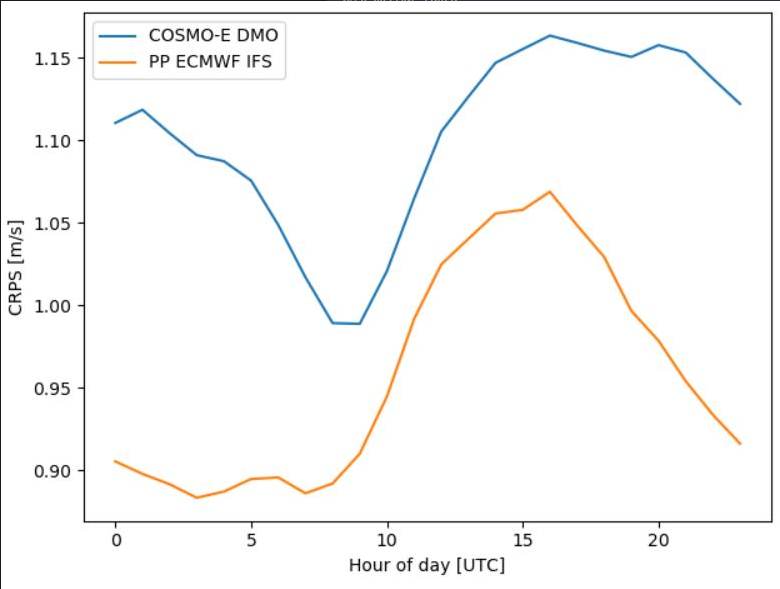 Meteograms
wind speed
wind gust
wind direction
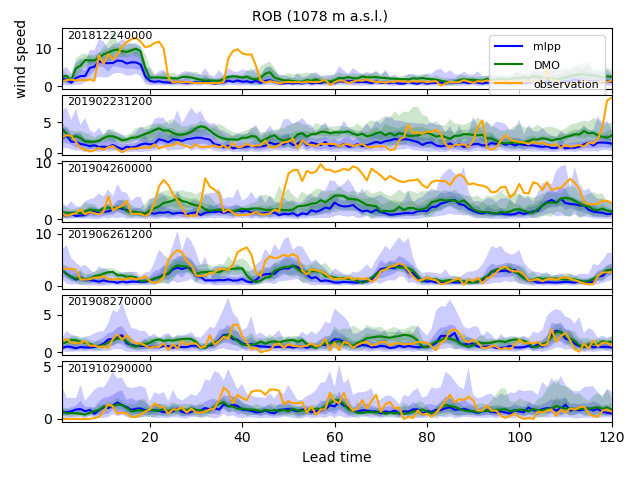 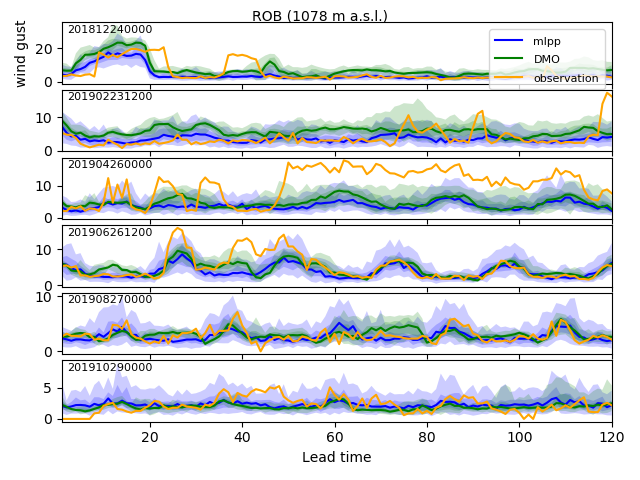 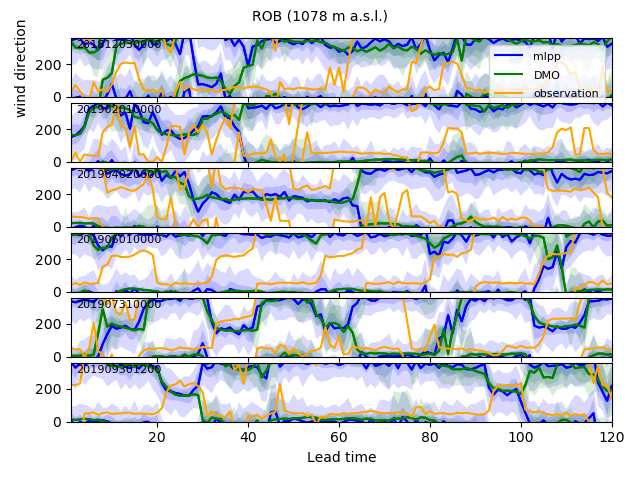 Neural Network Architecture
Regular MLP with distribution parameters as outputs.
Describe uncertainty in the data.
Features cannot fully determine the target values.
Aleatoric uncertainty.
Bachstein 2019
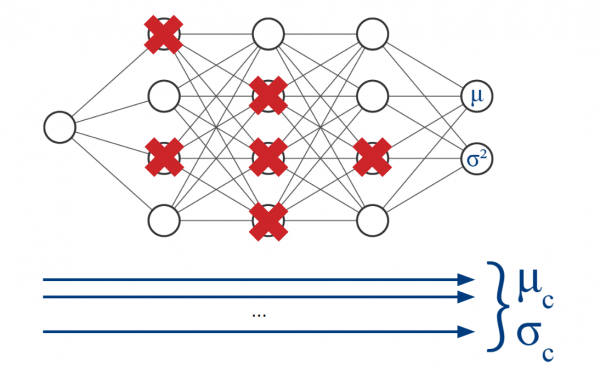 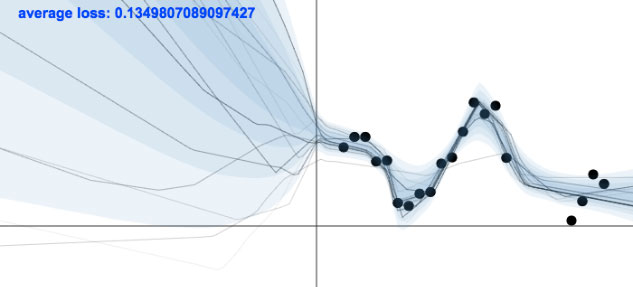 Gal 2015
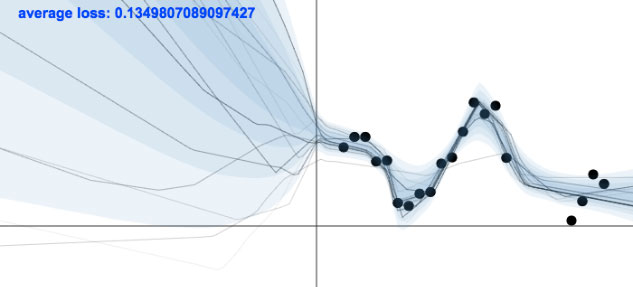 aleatoric uncertainty
epistemic uncertainty
Neural Network Architecture
Regular MLP with distribution parameters as outputs.
Describe uncertainty in the data.
Features cannot fully determine the target values.
Aleatoric uncertainty.

Dropout during inference to create an ensemble of models.
Describe uncertainty in the ML model.
Training data do not cover all possible situations ( extrapolation)
Epistemic uncertainty.
Bachstein 2019
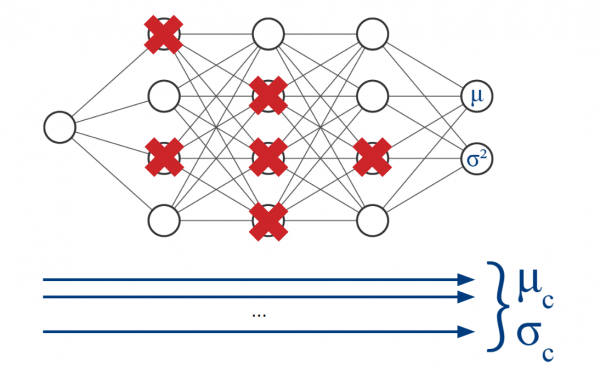 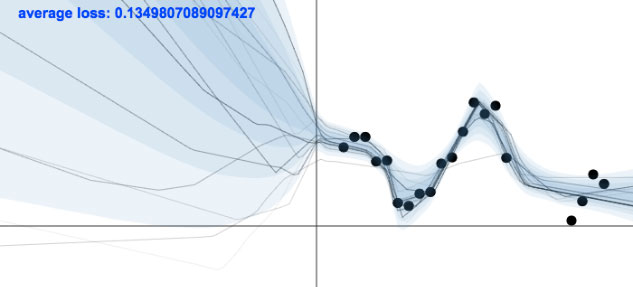 Gal 2015
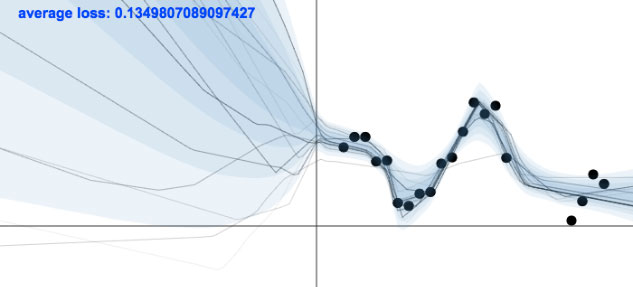 aleatoric uncertainty
epistemic uncertainty
1. Topographical features
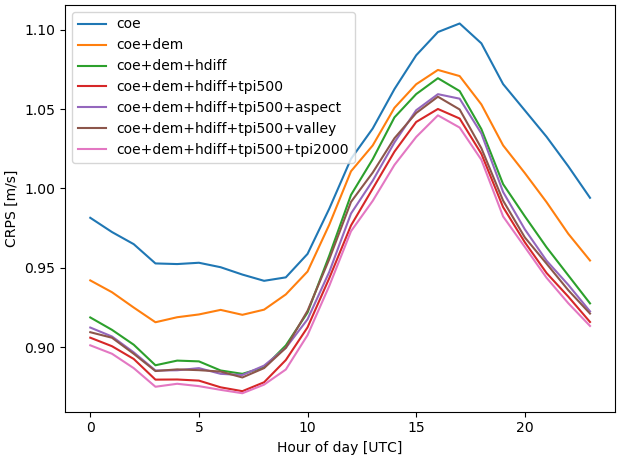 HDIFF: «NWP altitude error»
DEM and HDIFF provide largest improvements in accuracy.
PIT histograms are all very similar. 
 Topographic predictors improve forecast accuracy rather than calibration.
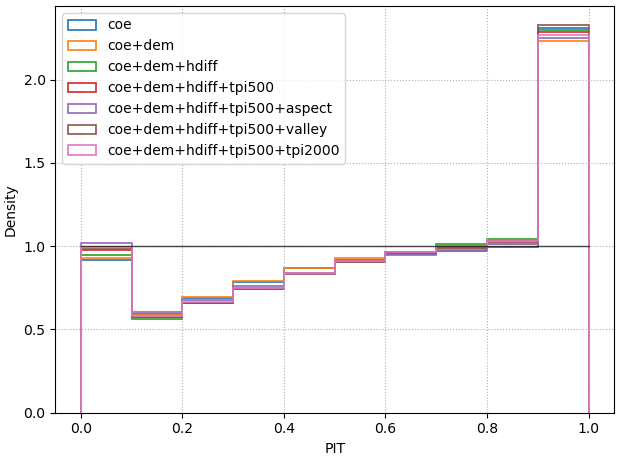 2. Model complexity
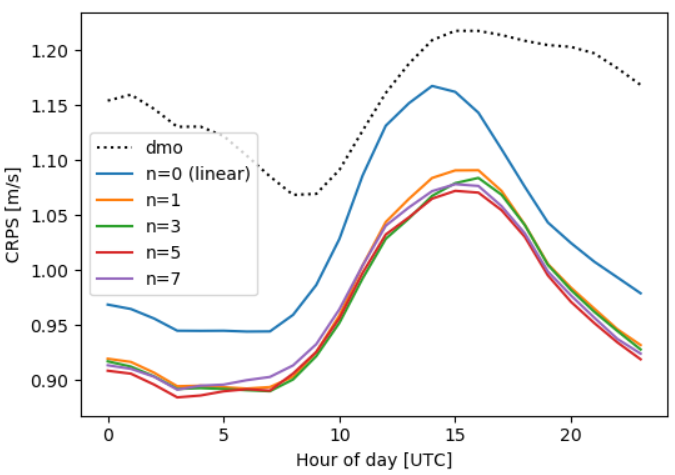 First hidden layer brings the most added value.
Deeper models can improve calibration but not necessarily accuracy.
Linear model mostly improves on accuracy by inflating the spread:
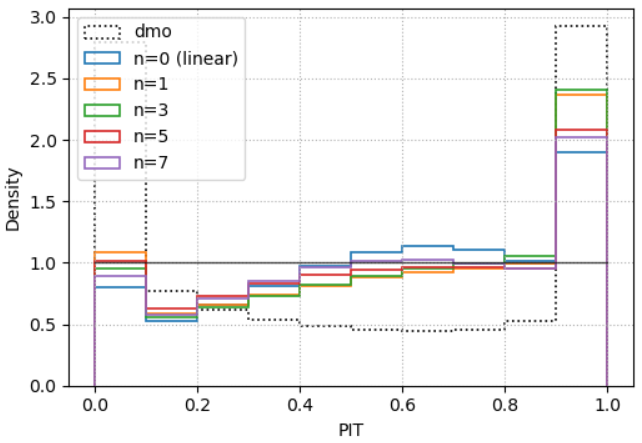 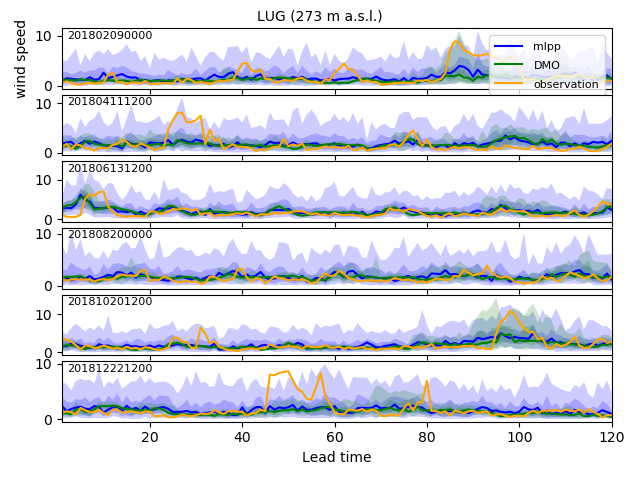 3. Dropout for predictions
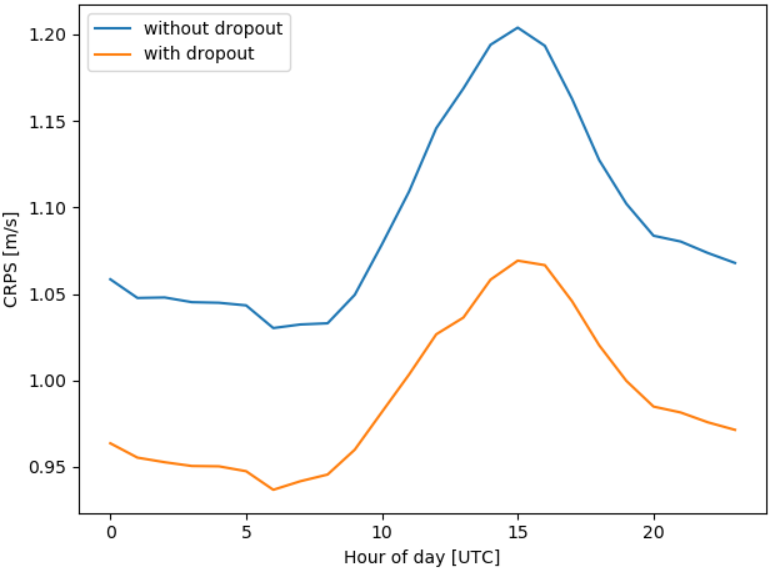 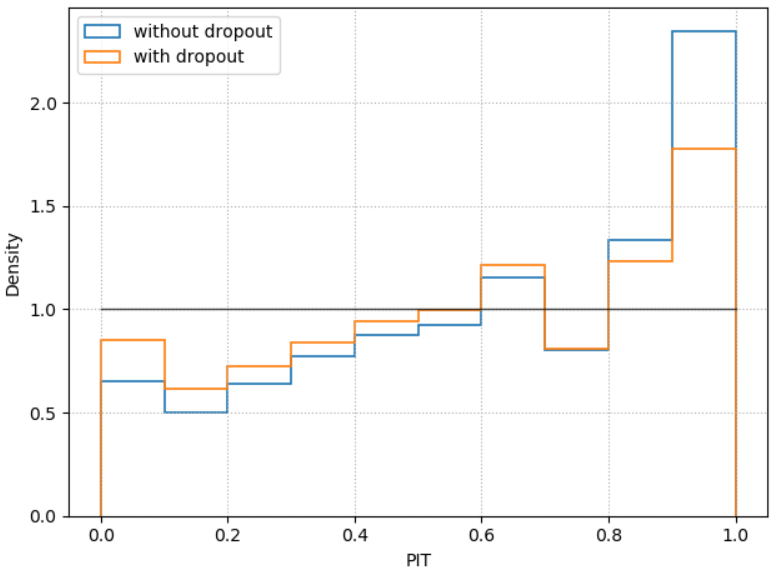 Calibration
wind speed
wind gust
wind direction
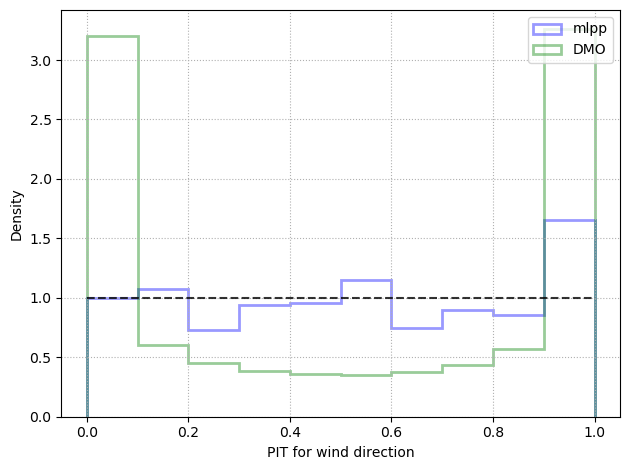 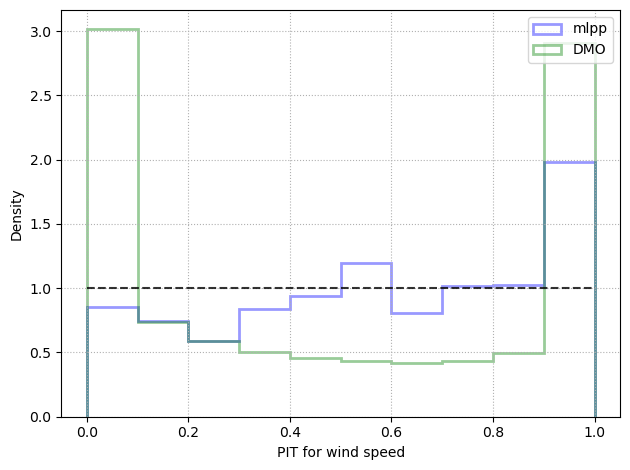 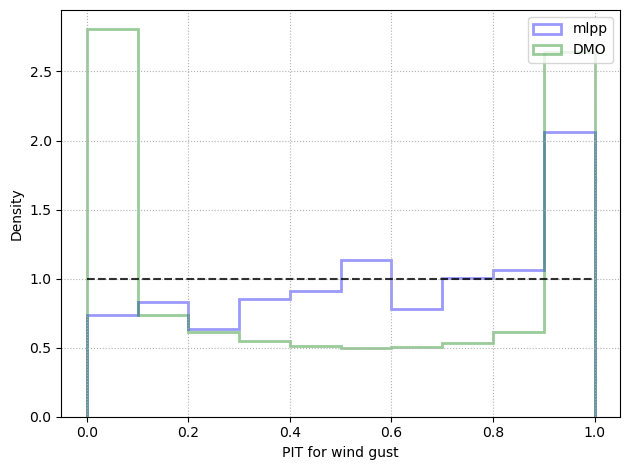 Feature importance
wind speed
wind gust
wind direction
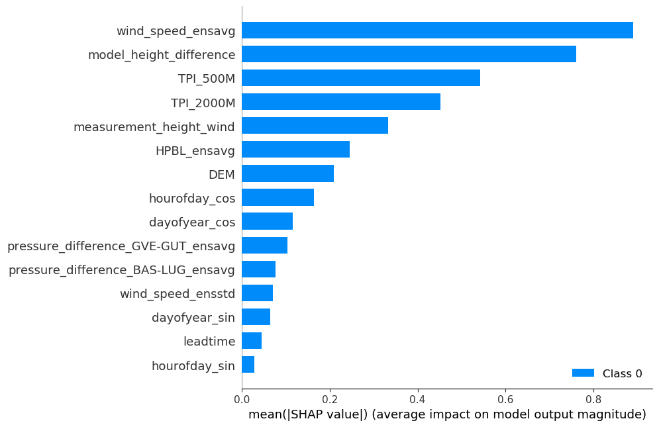 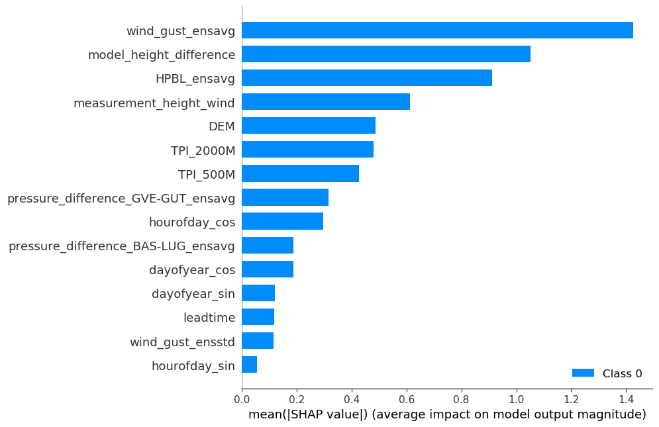 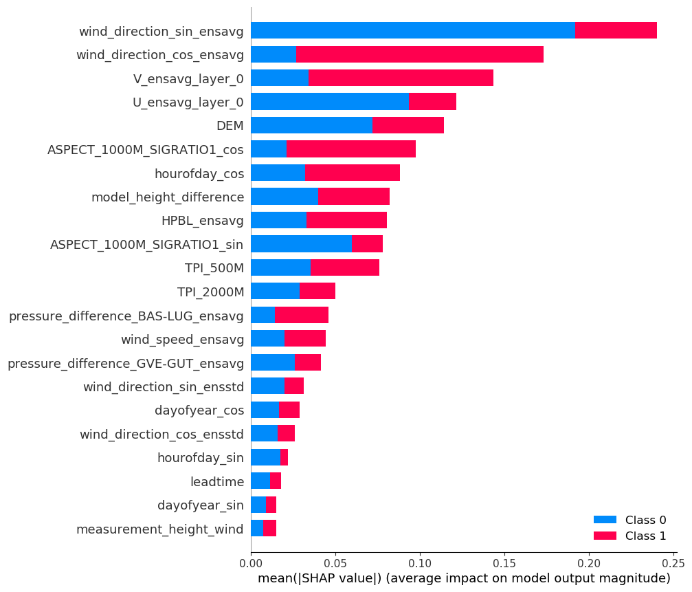 SHAP (SHapley Additive exPlanations): https://github.com/slundberg/shap
Dense neural network
CLCX: COSMO-EXCC:   IFS (+12)
Output
Input
CLCT_mean
CLCT_varCLCH_meanCLCL_meanTCC_meanTCC_varHCC_mean
HCC_varMCC_mean
MCC_varHPBL_meanT_2M_meanT_2M_var
pred_ensemble0
pred_ensemble1
⋮
pred_ensemble20
init_time
lead_timelat_lon_pair
hour_of_daymonth
Dense neural network
embeddings
Nonparametric
15 830 121 parameters
Example forecasts (init time 2019.02.22 12:00, lead time 22)
gEMOS (+ECC)
observation
COSMO-E
ob
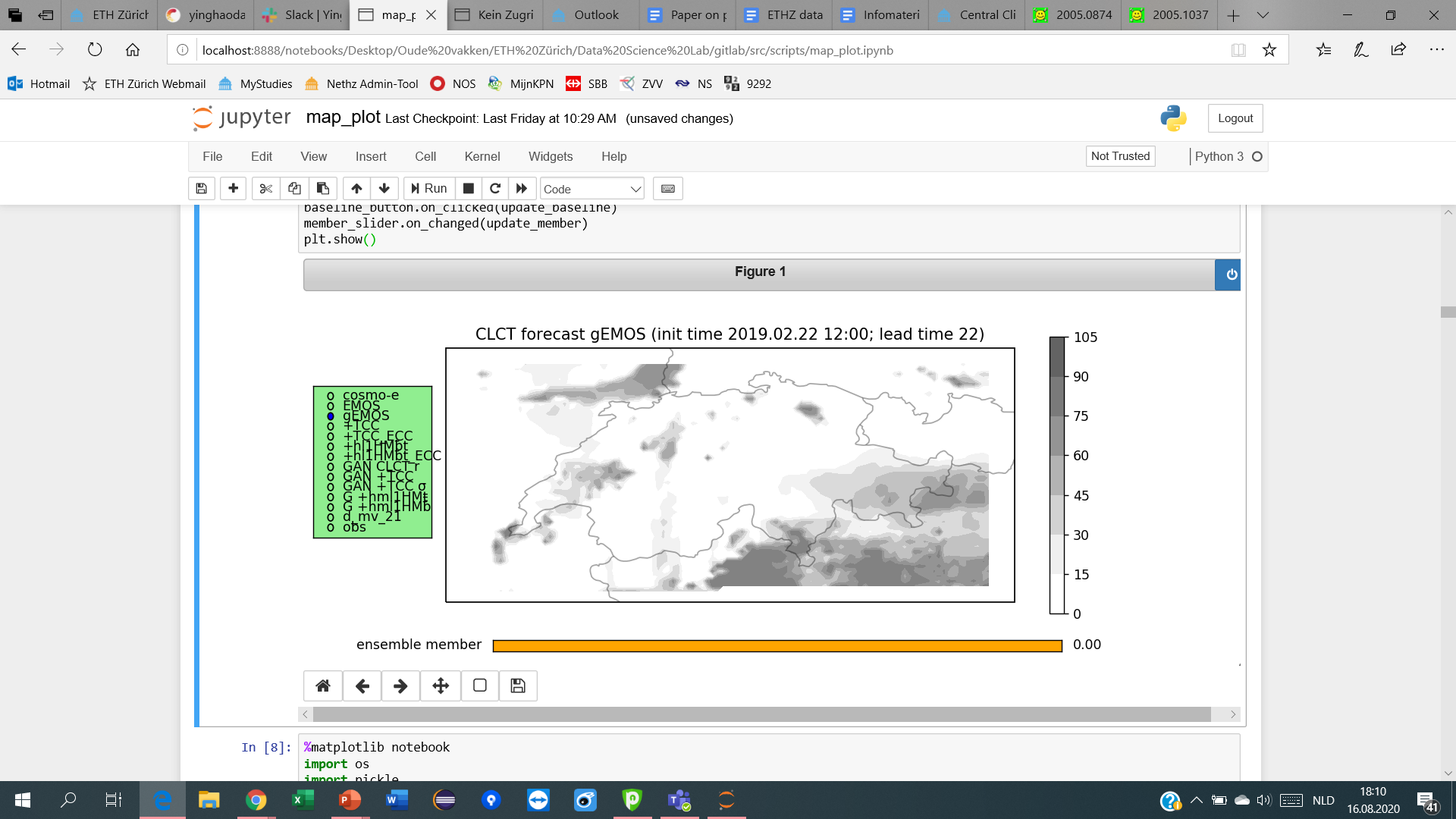 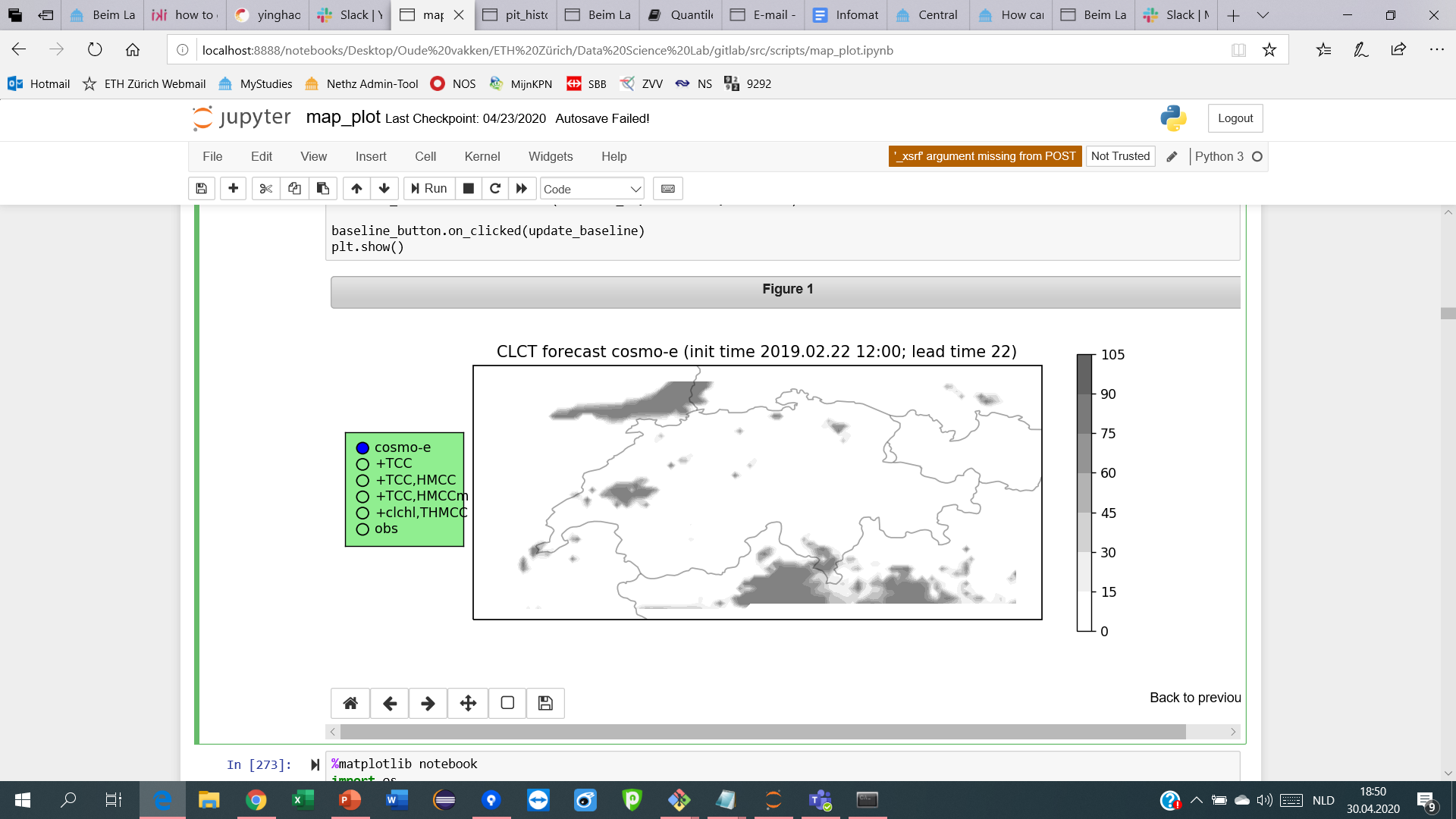 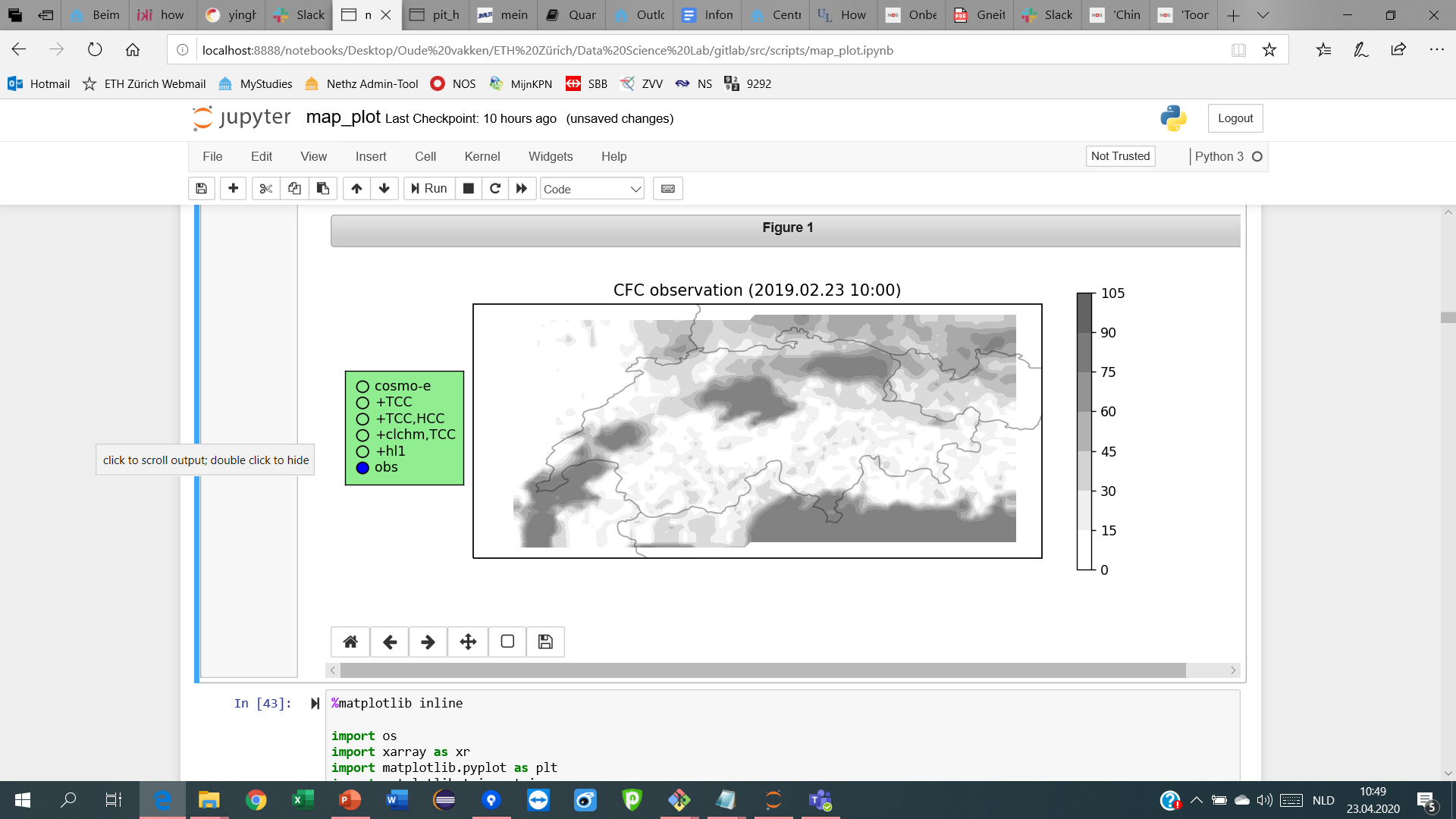 dense NN (+ECC)
dense NN (no ECC)
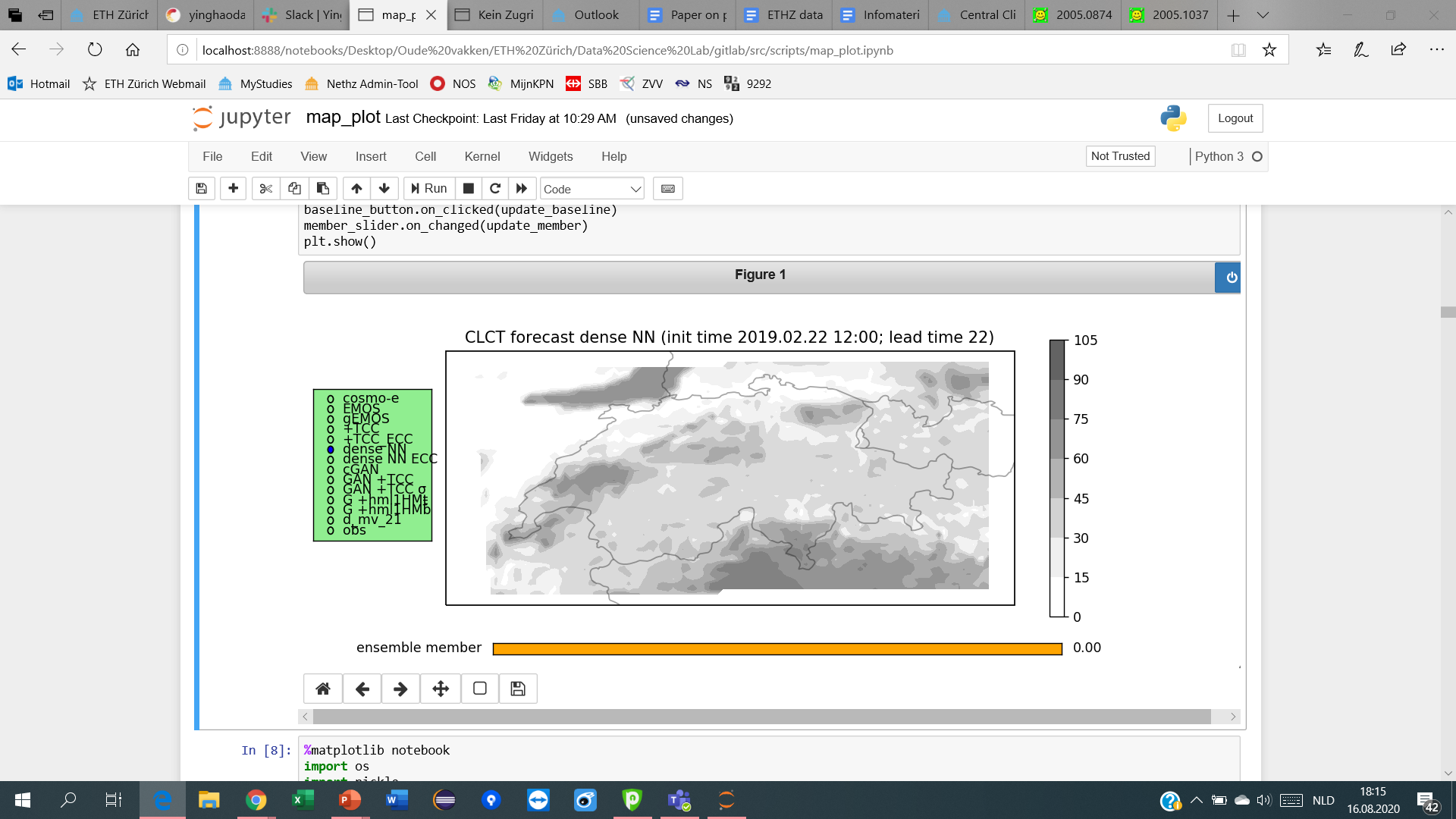 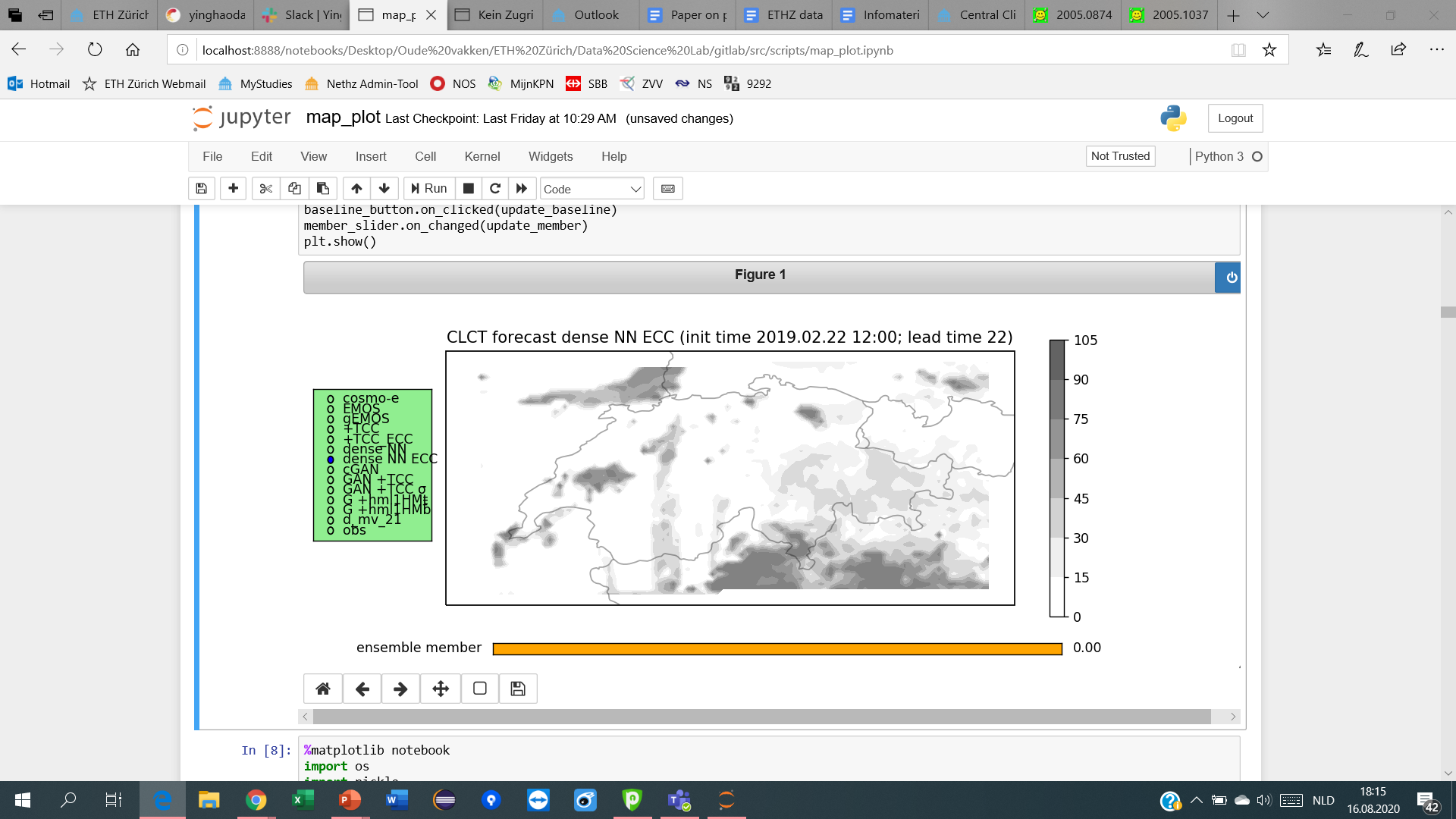 PIT histograms
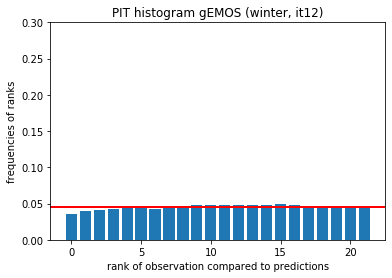 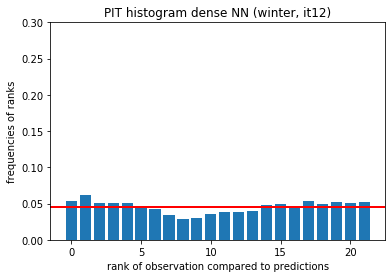 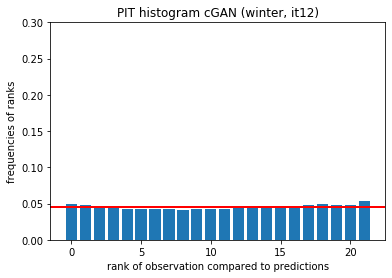 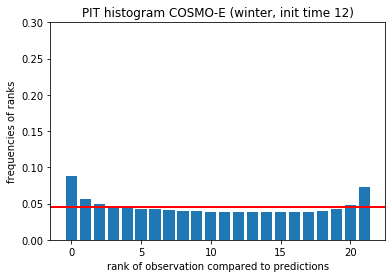 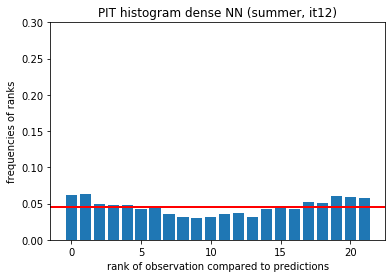 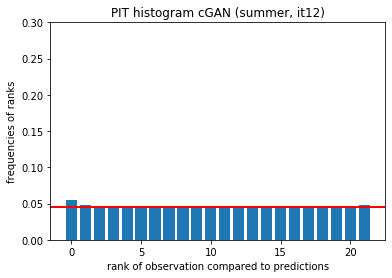 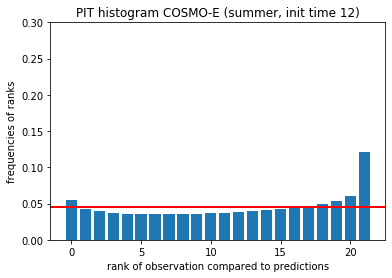 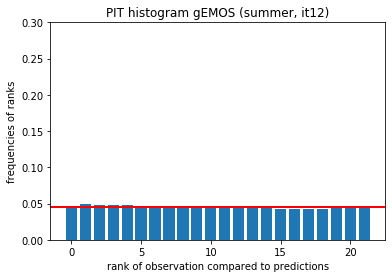